Муниципальное казенное дошкольное образовательное учреждение «Центр развития ребенка-детский сад «Колокольчик» п. Витим»Месячник психологического здоровья в подготовительной группе компенсирующей направленности «Золотая рыбка»                                 Выполнила: воспитатель 1 категории Щицко Е.И.
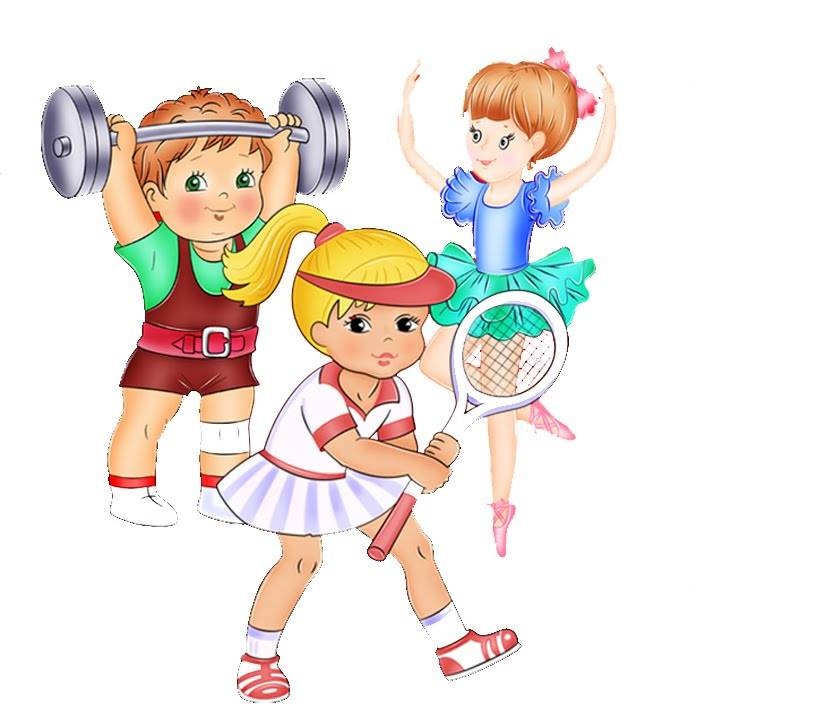 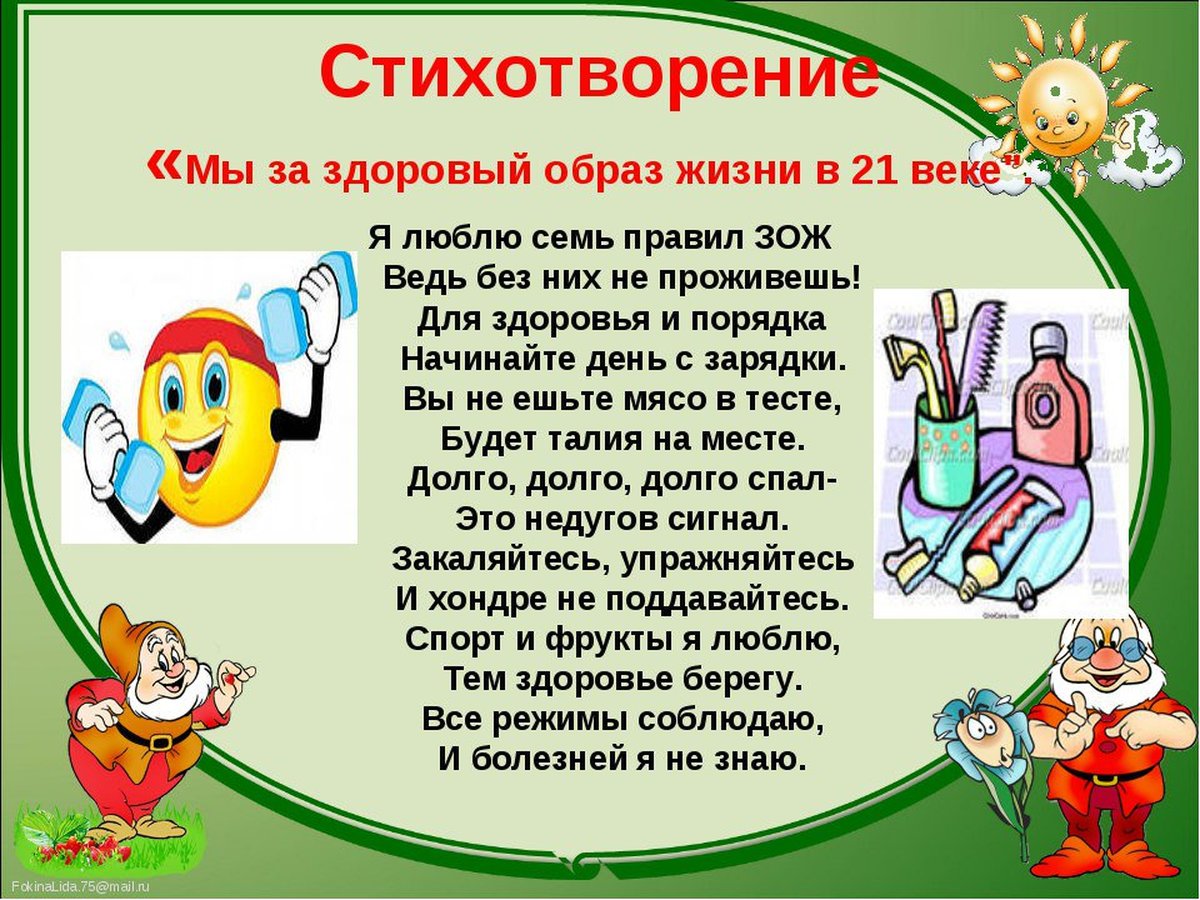 Гимнастика утром, после сна. Закаливание. Дыхательная гимнастика.
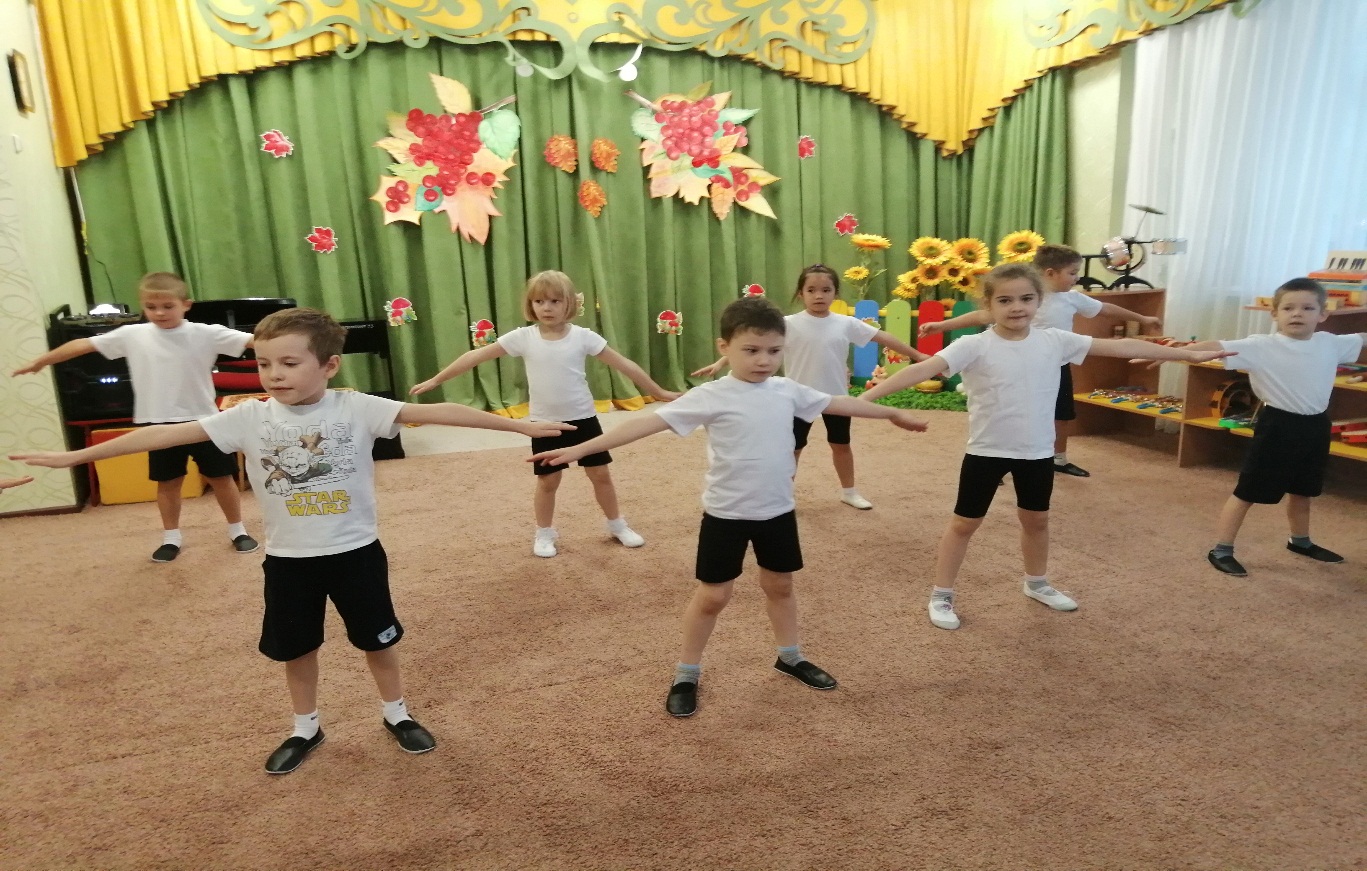 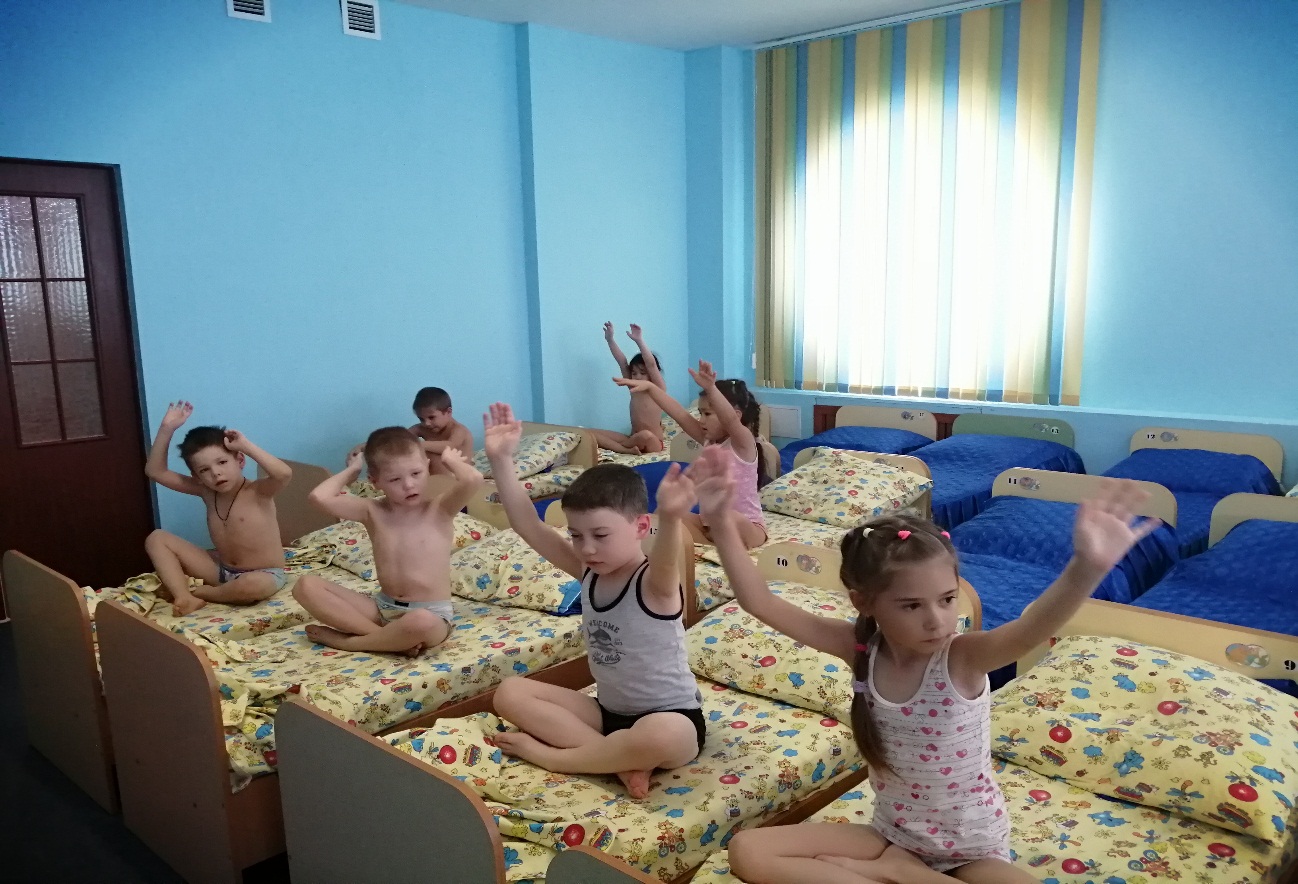 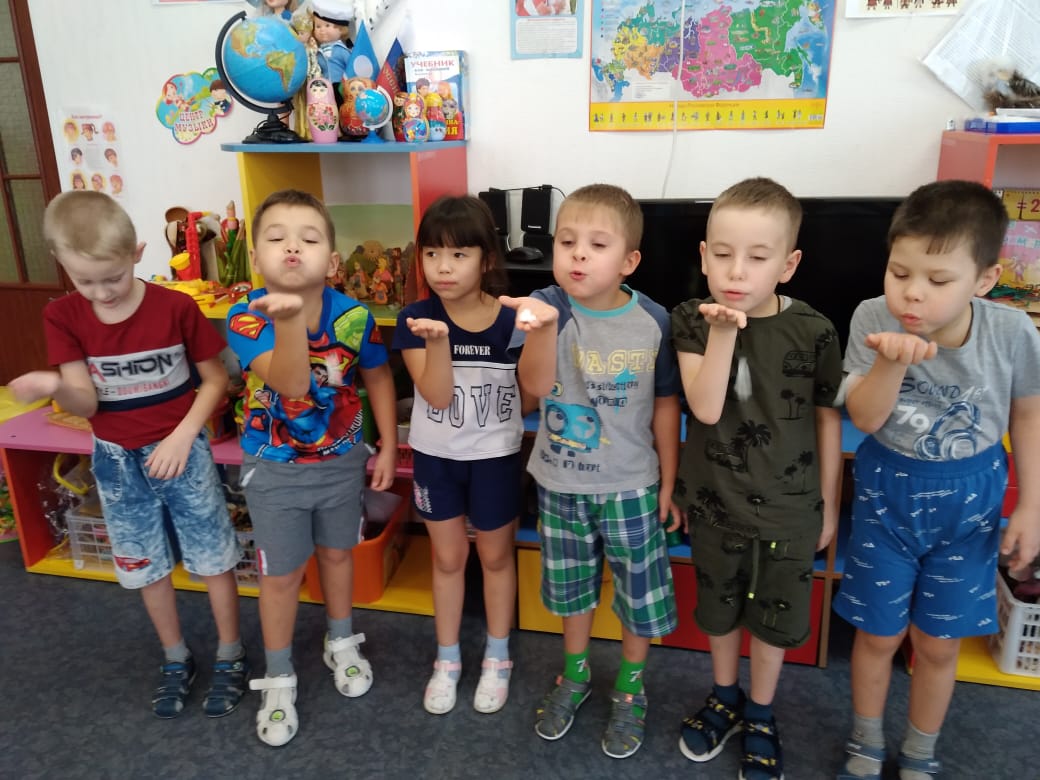 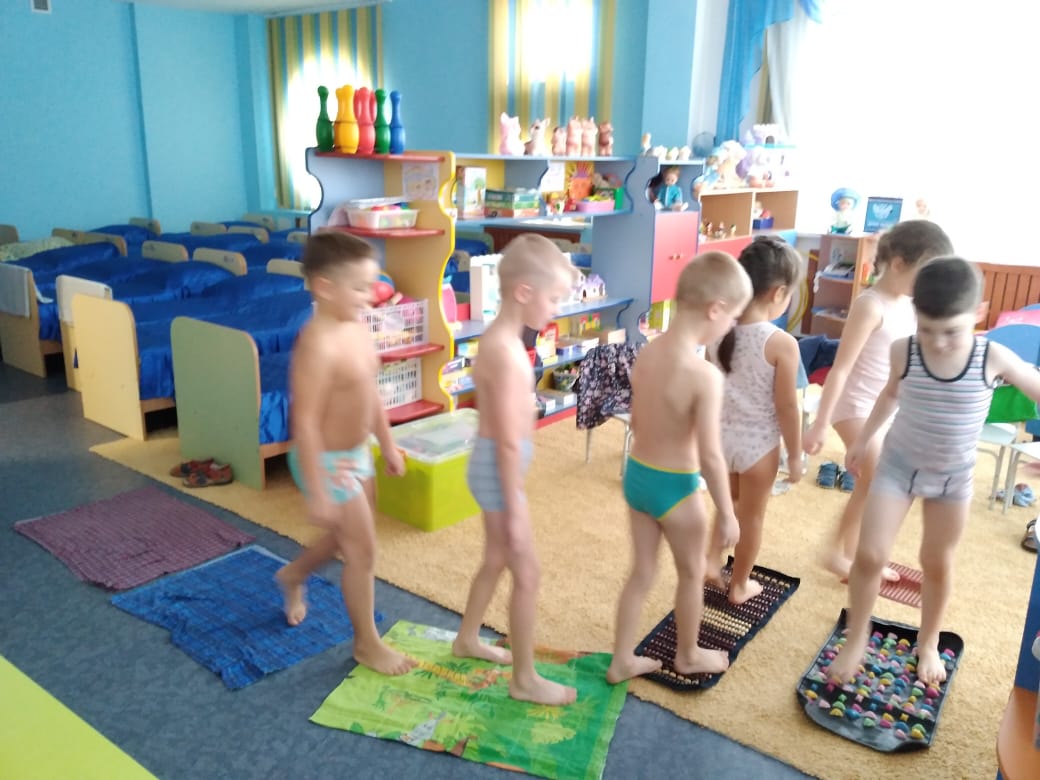 Ежедневные прогулки на свежем воздухе.
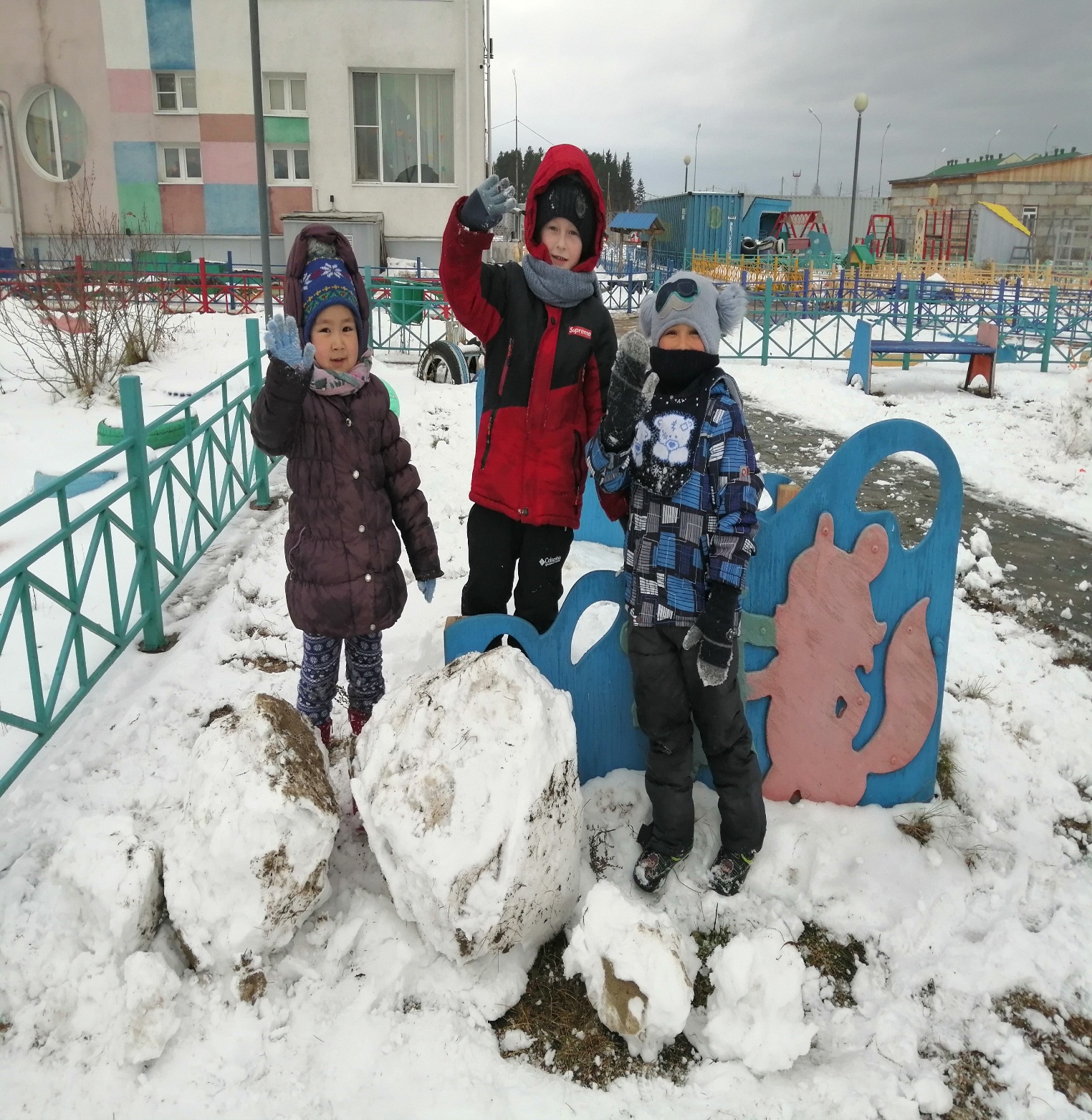 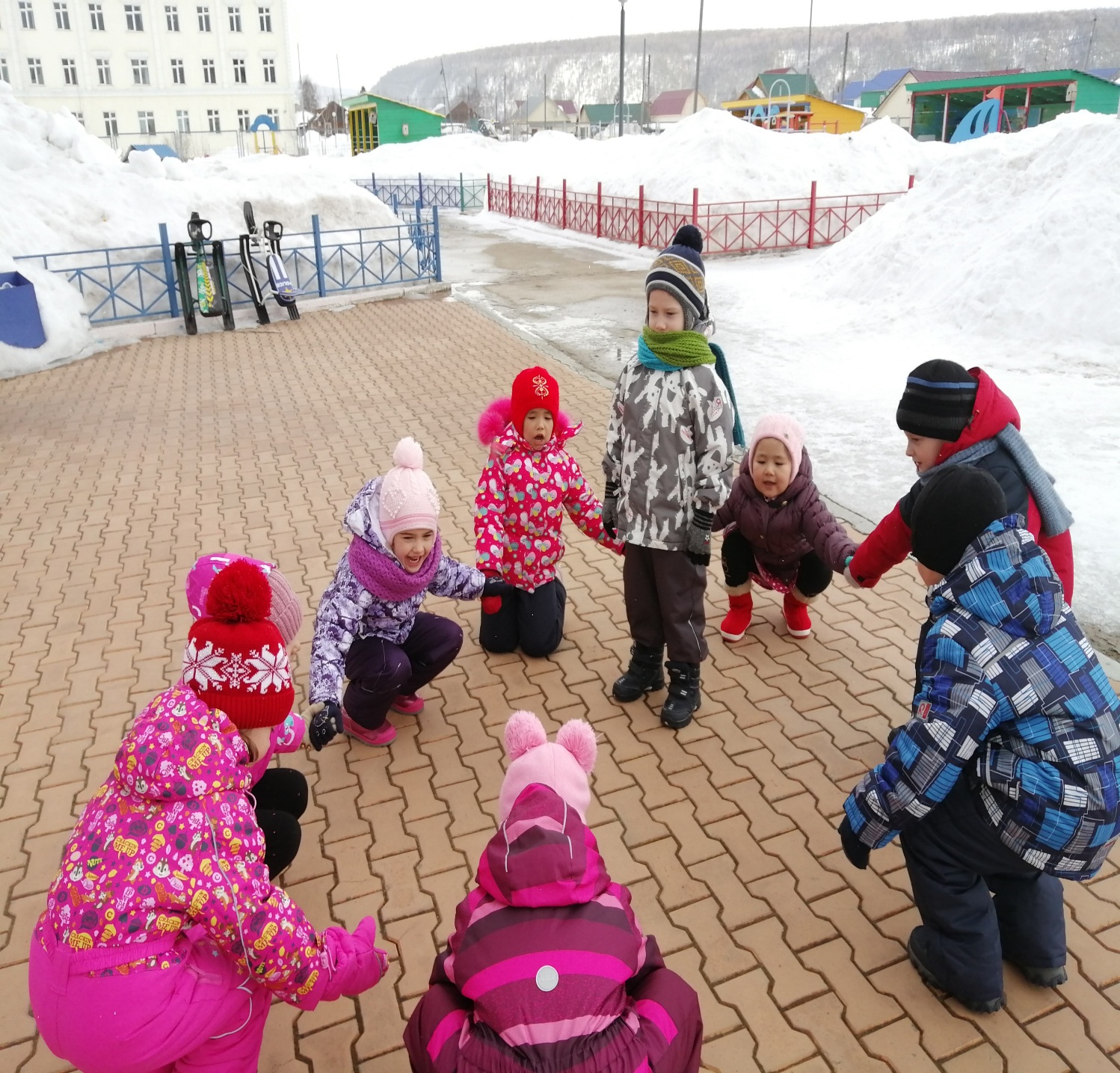 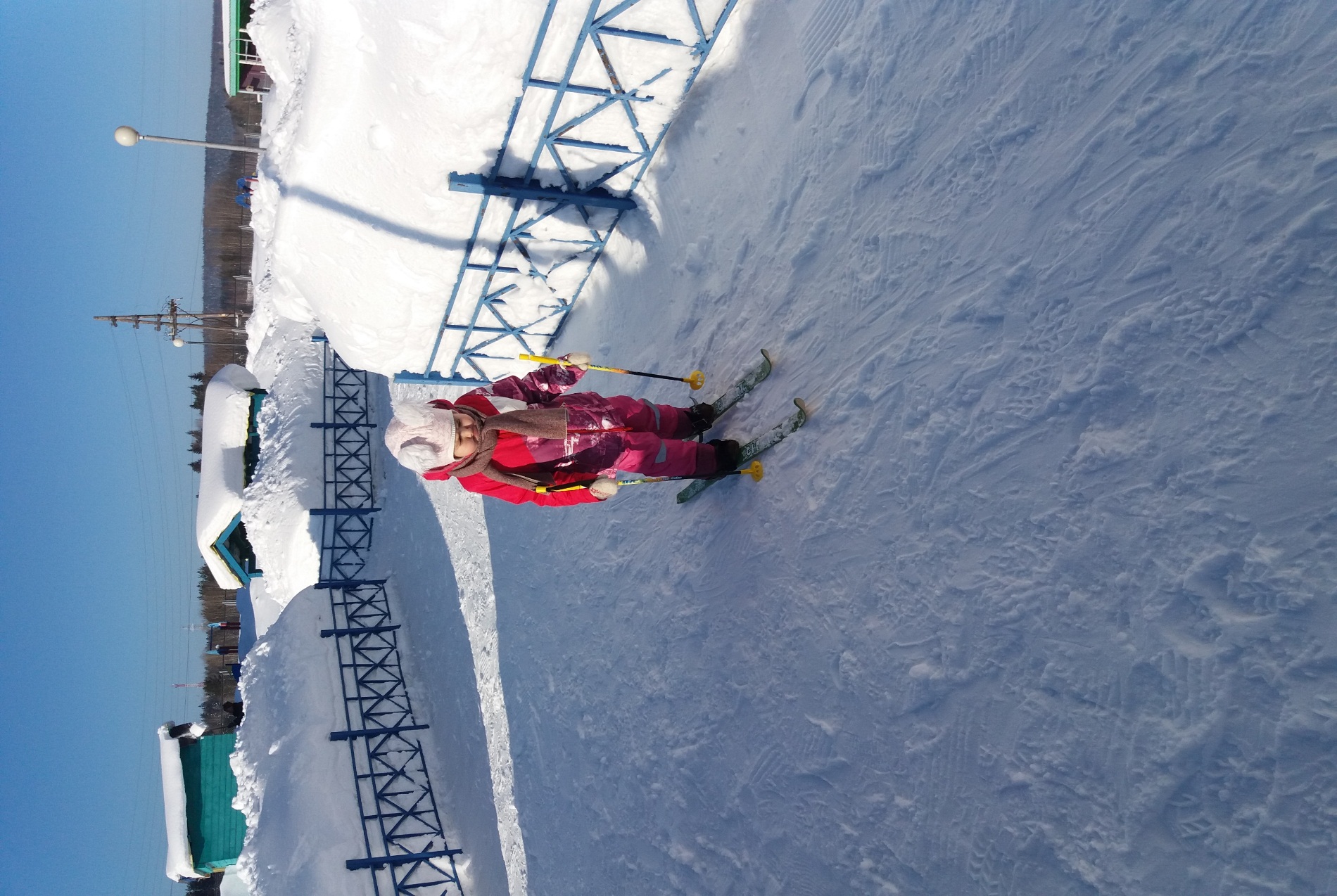 Рисование: «Птица счастья», «Моя семья»
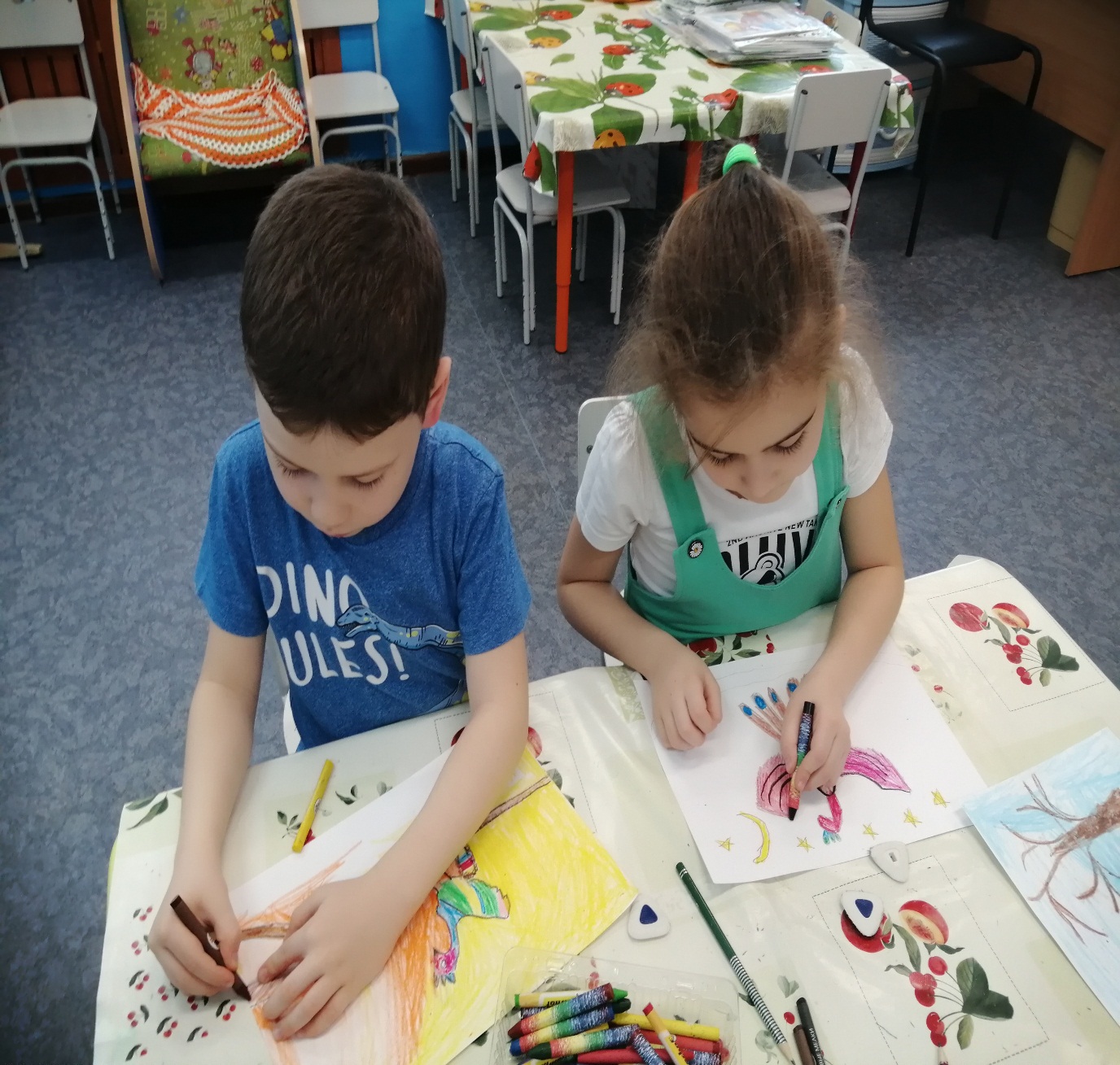 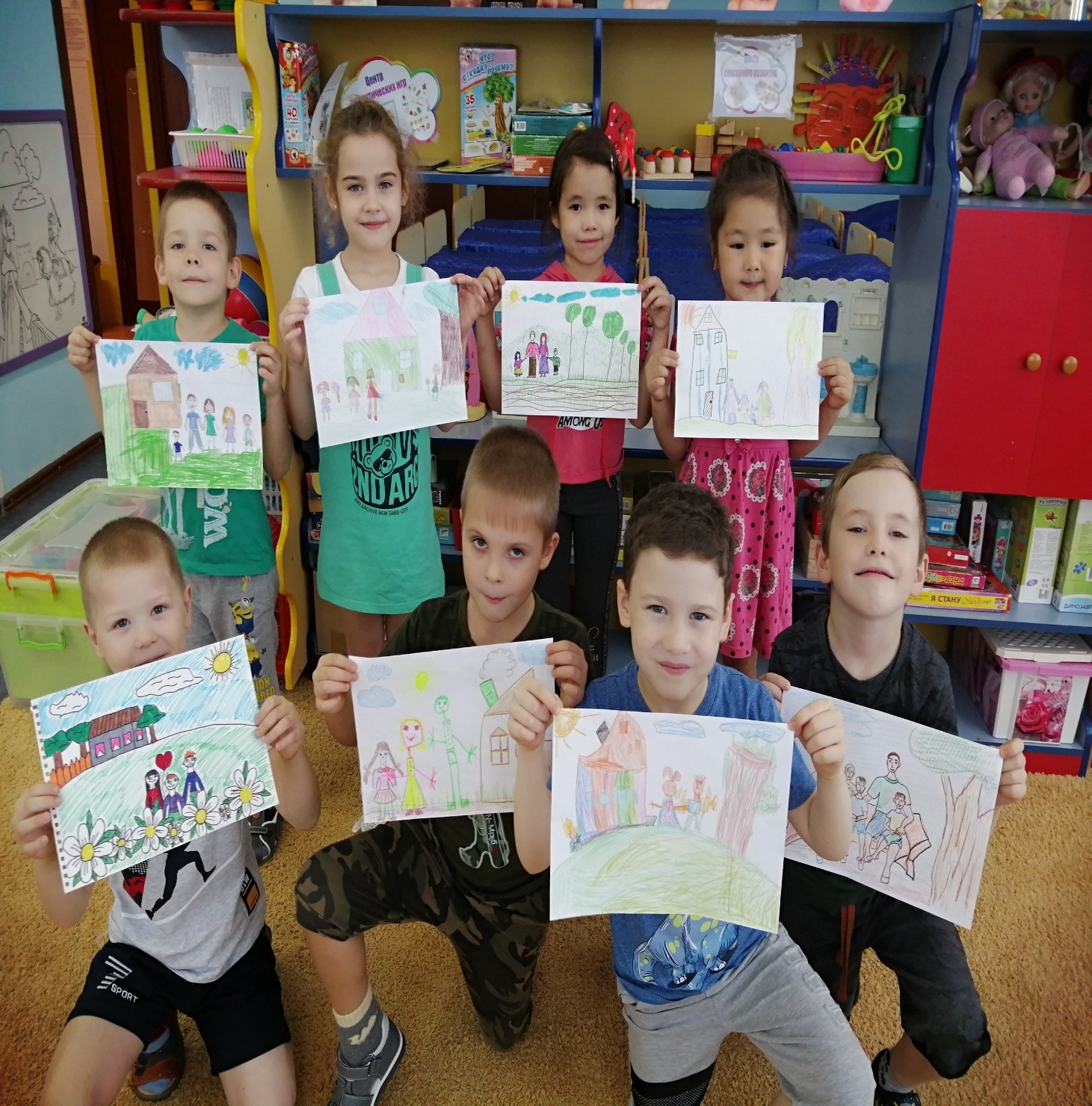 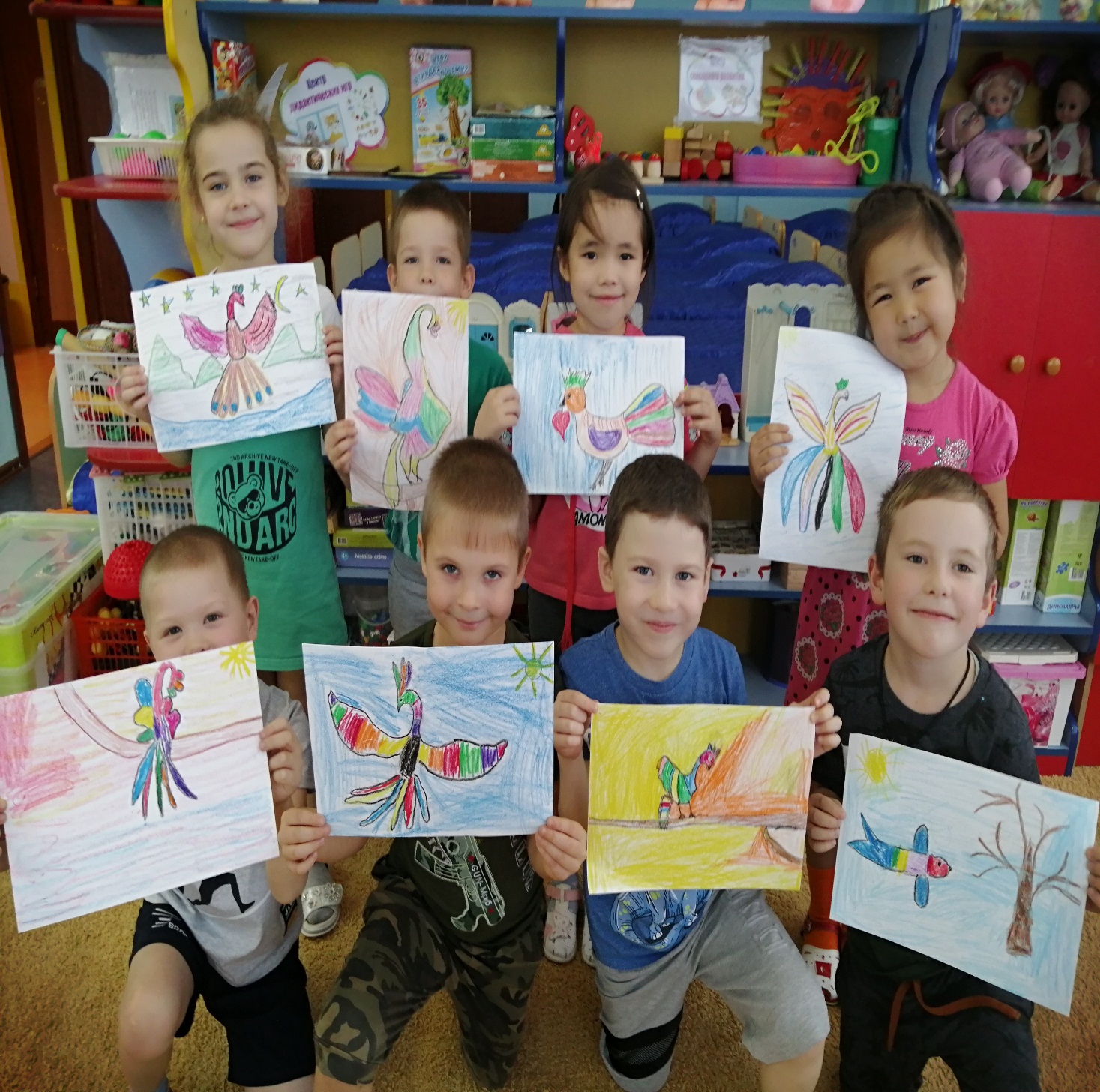 Психологические игры, подвижные игры.
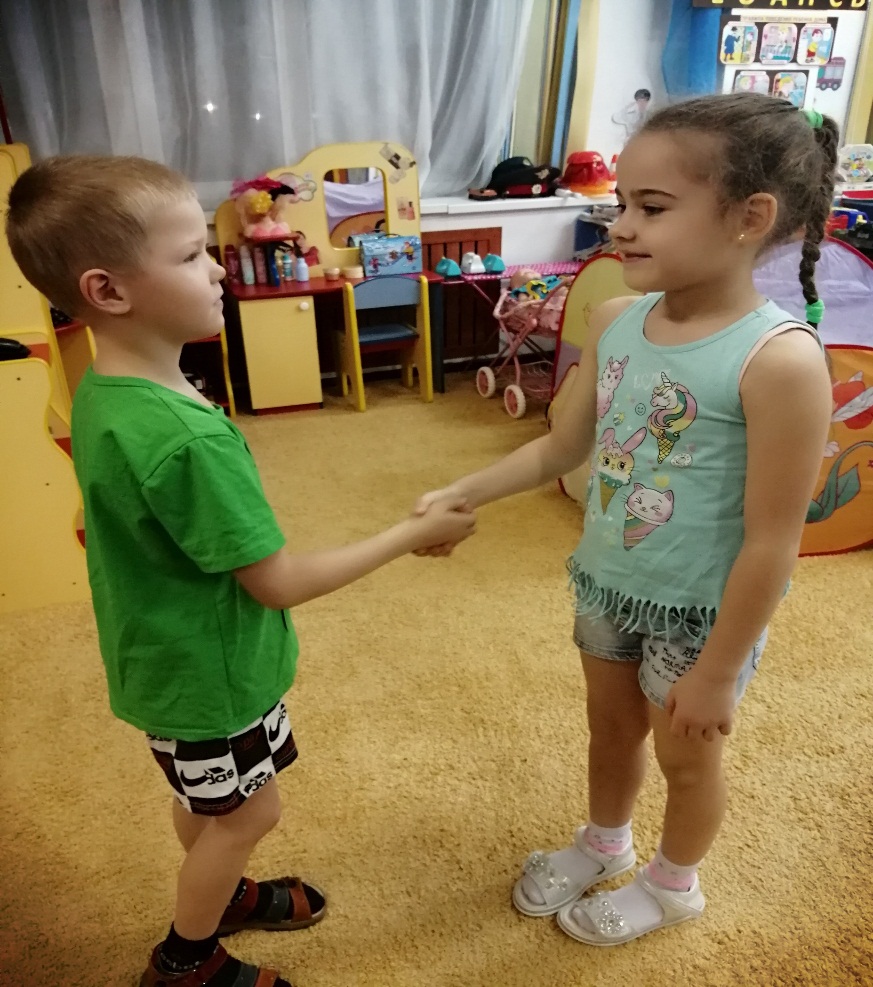 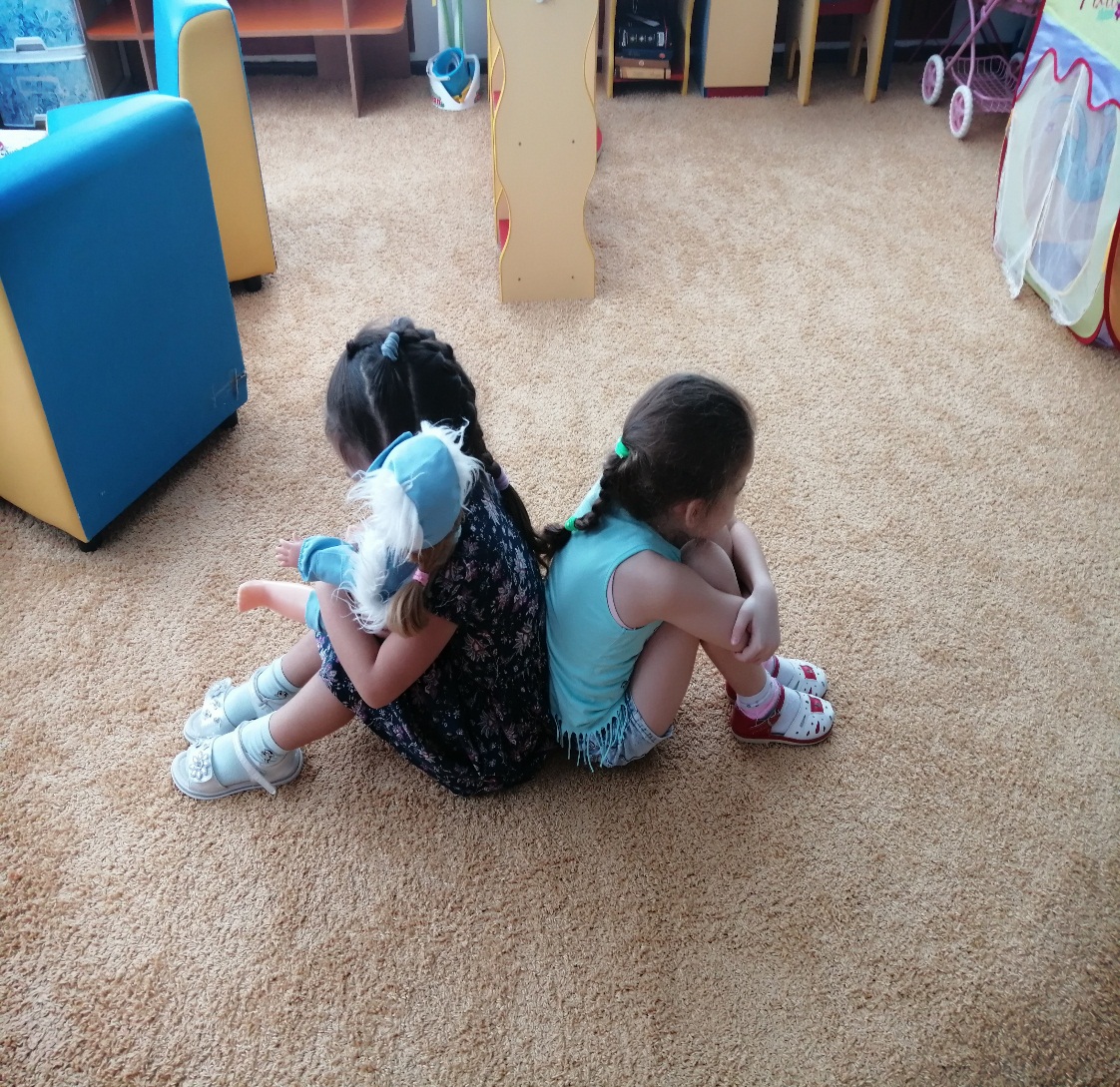 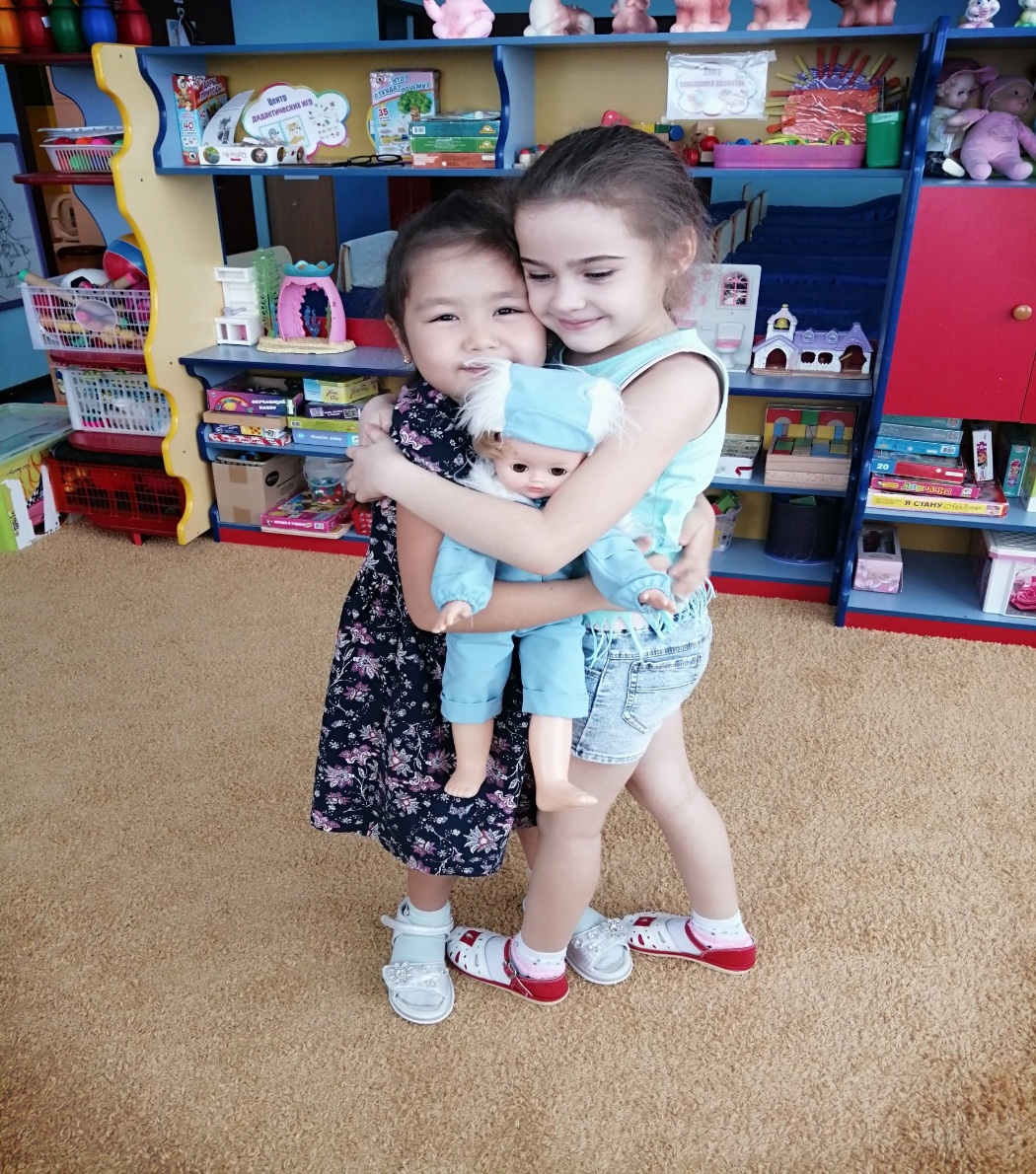 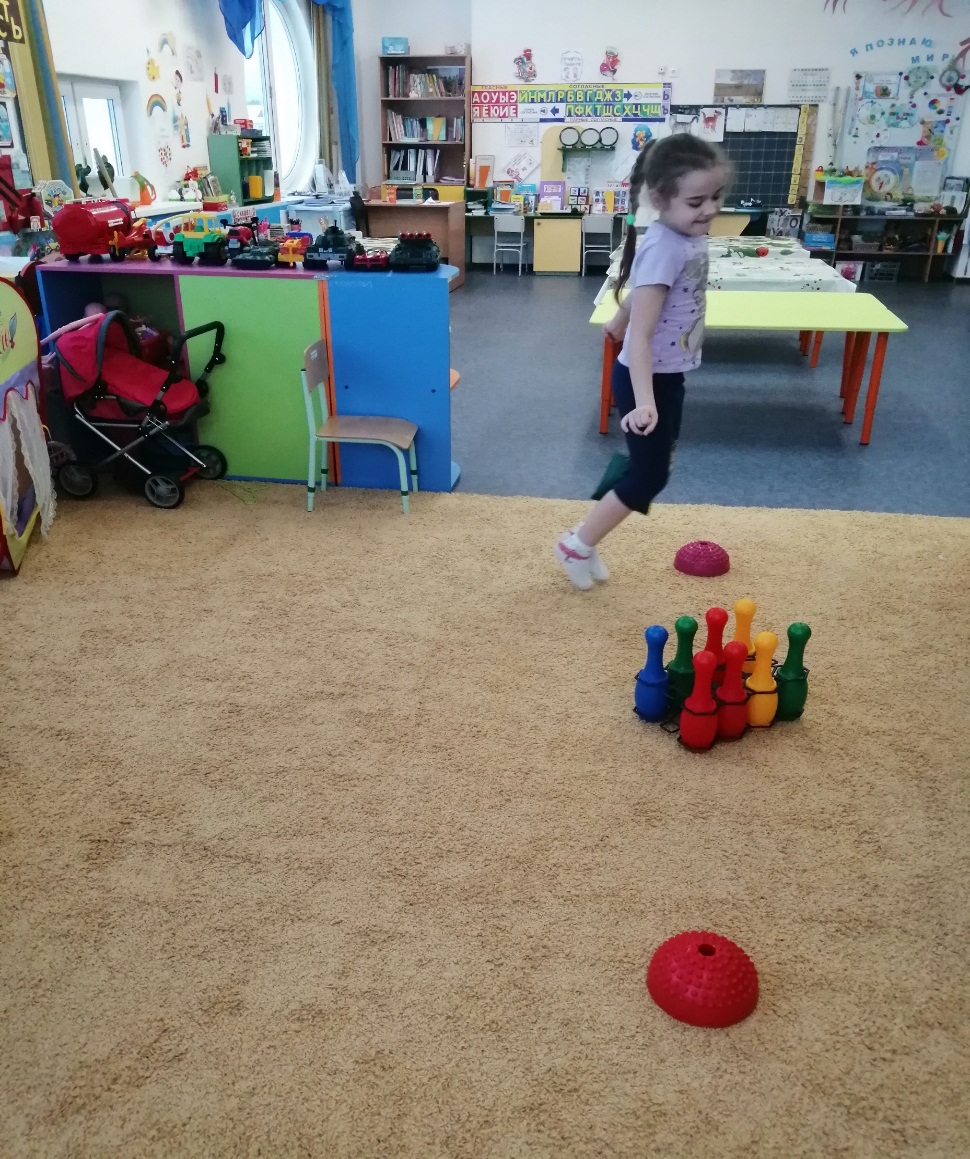 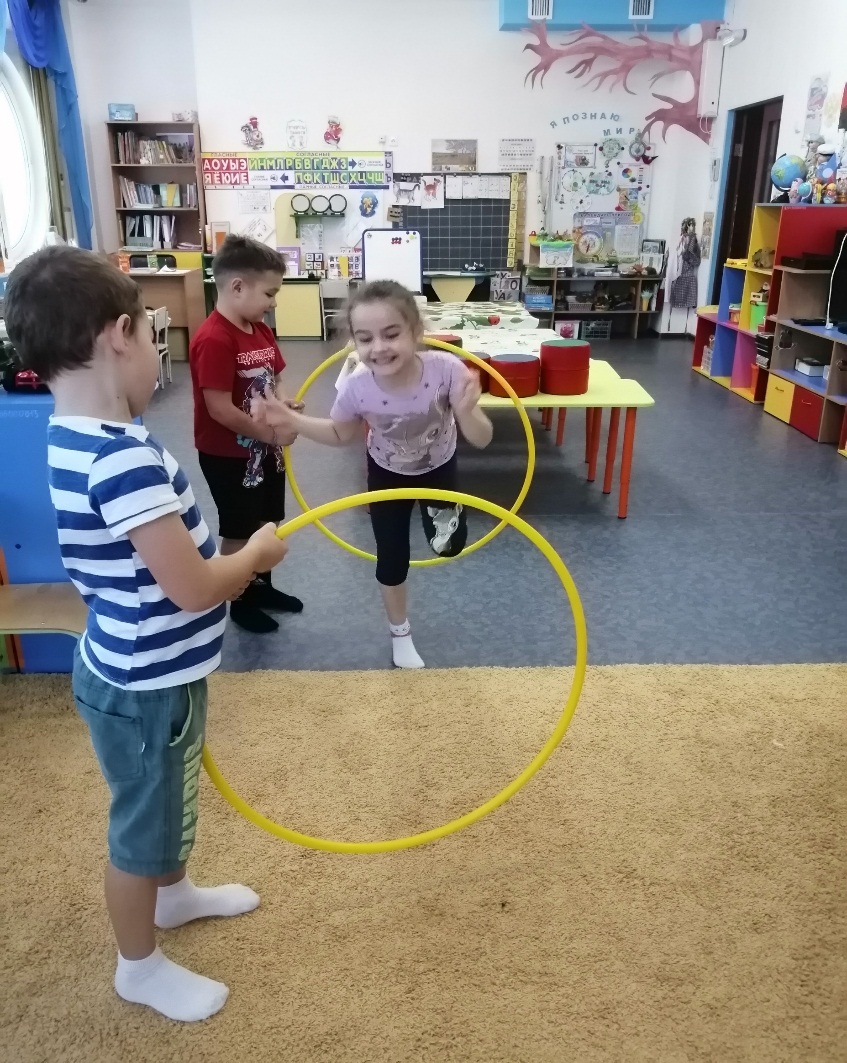 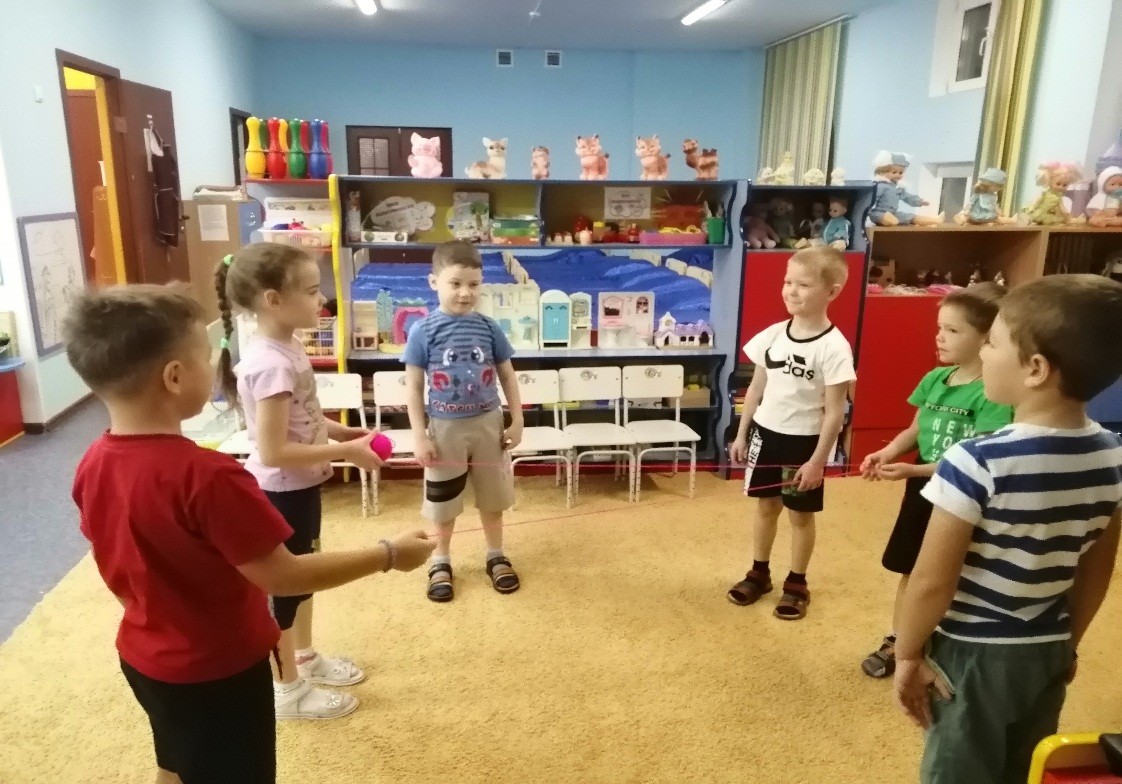 Праздники. Театрализация
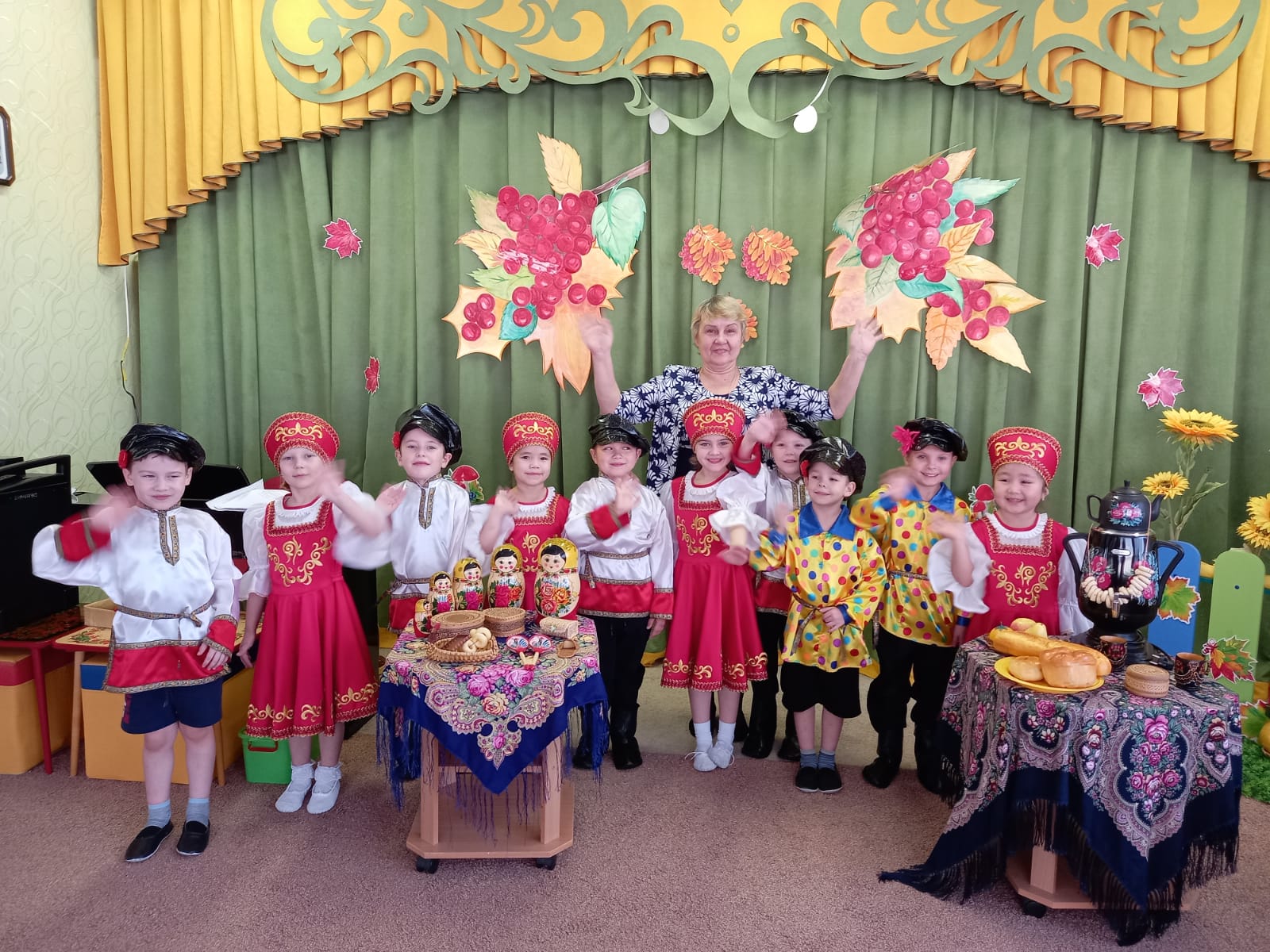 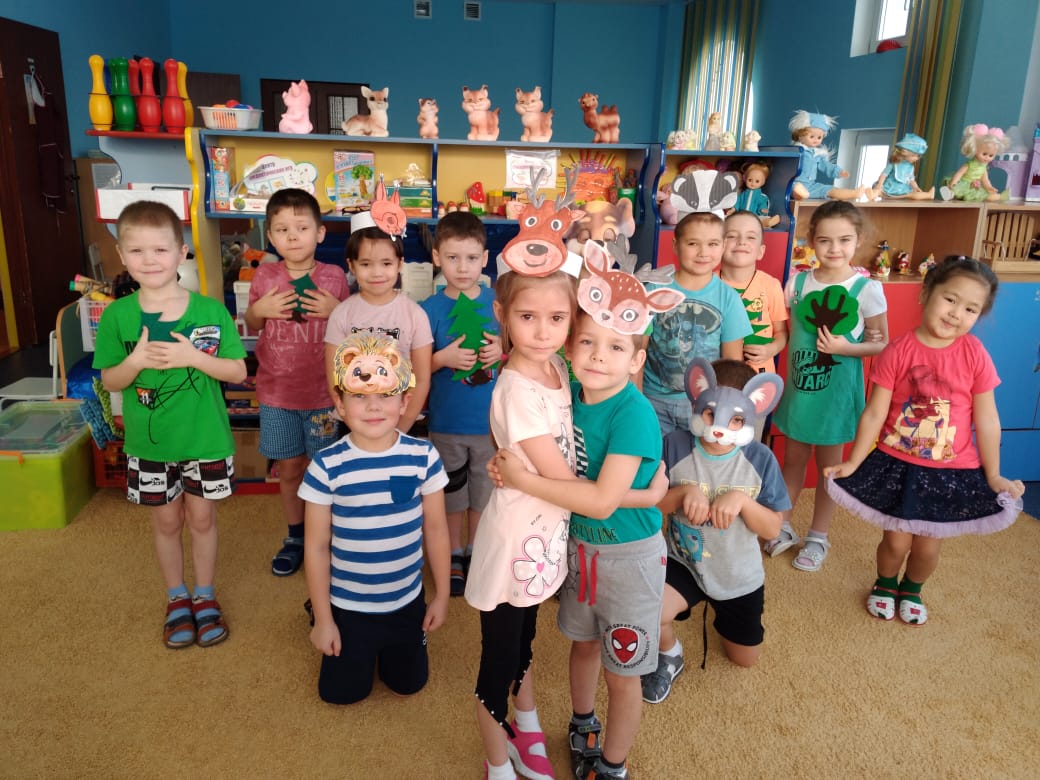 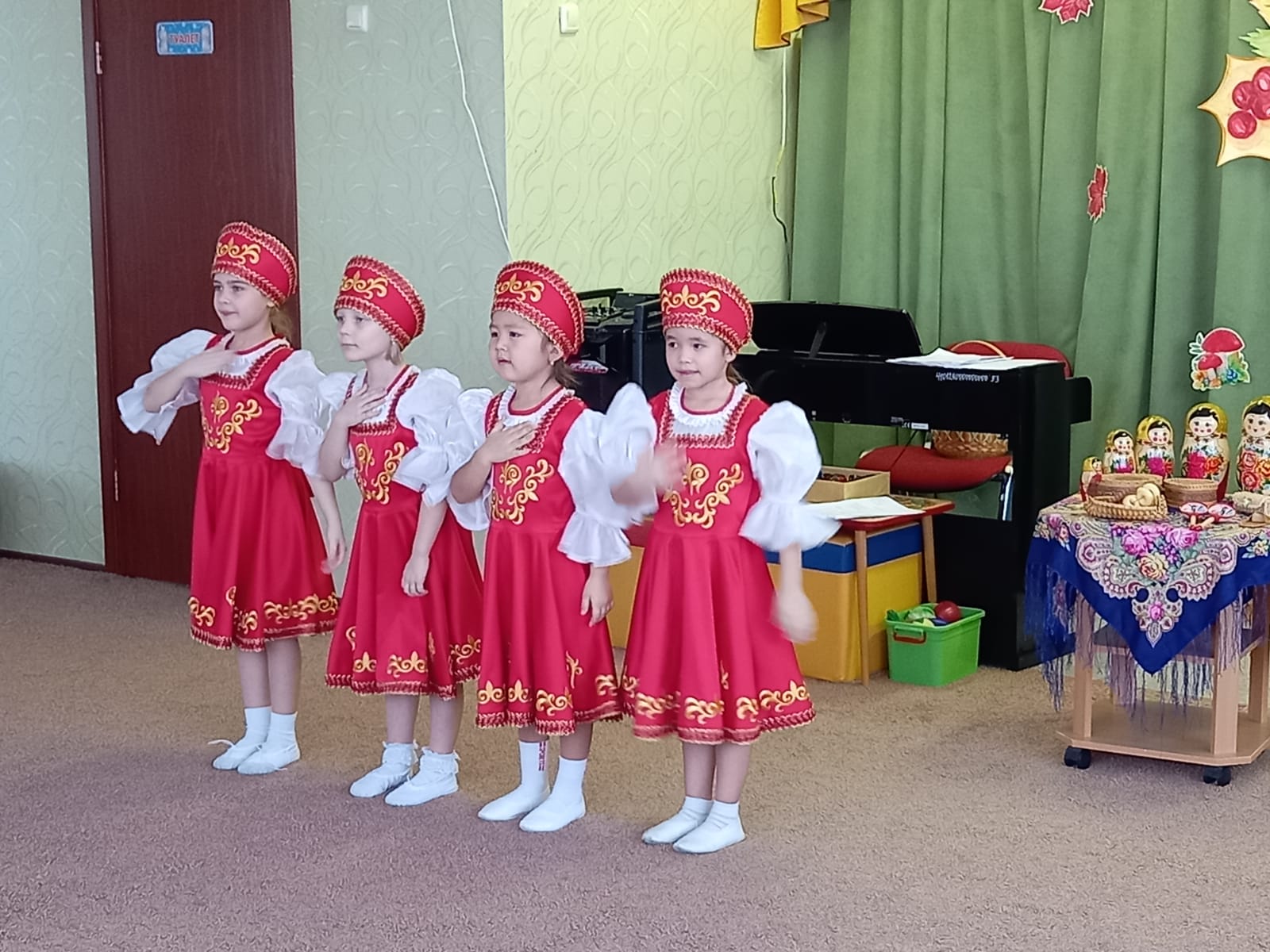 Акция для детей: «Радуга настроения». Стенгазета: «Мое здоровье в моих руках».
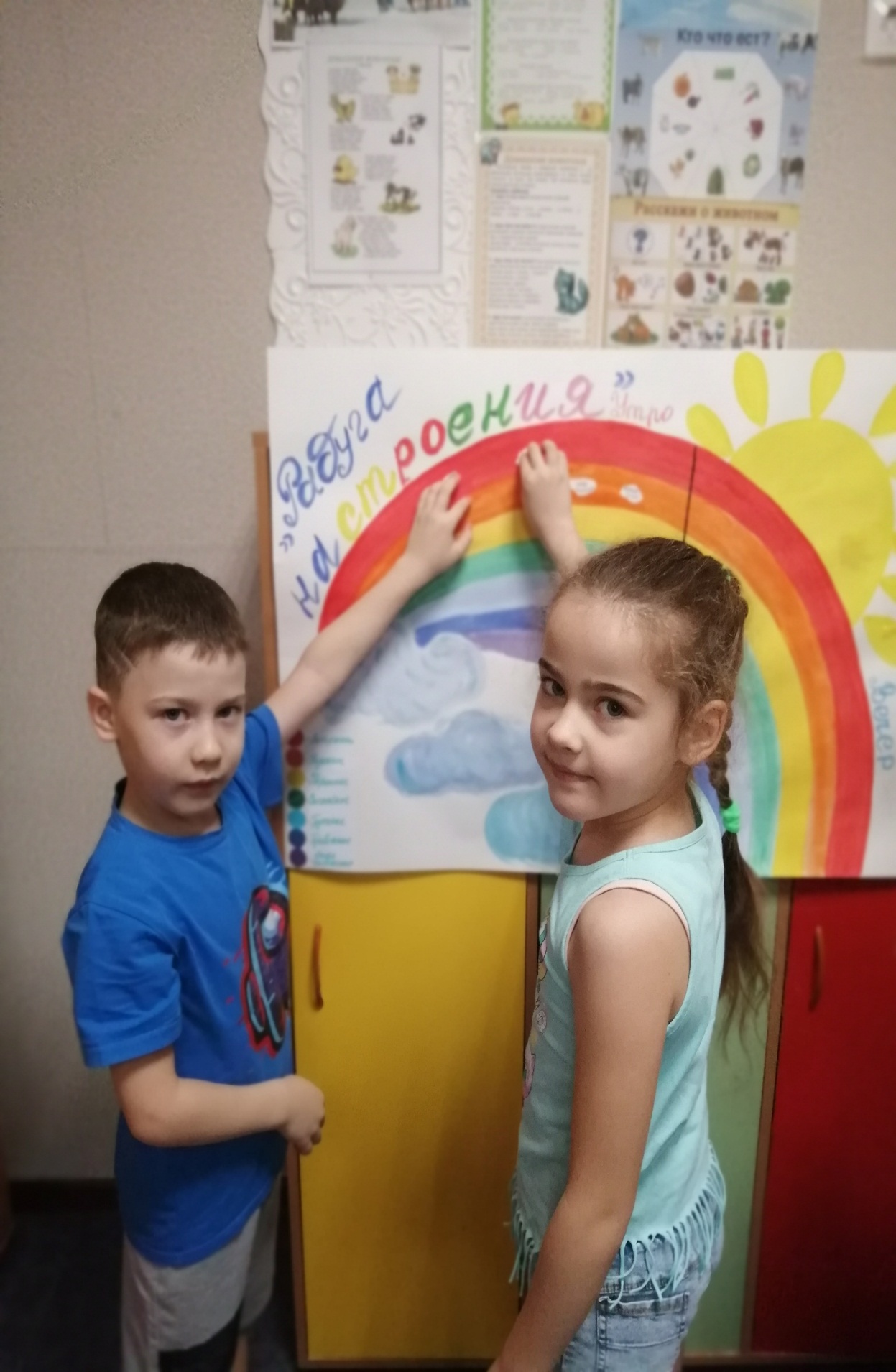 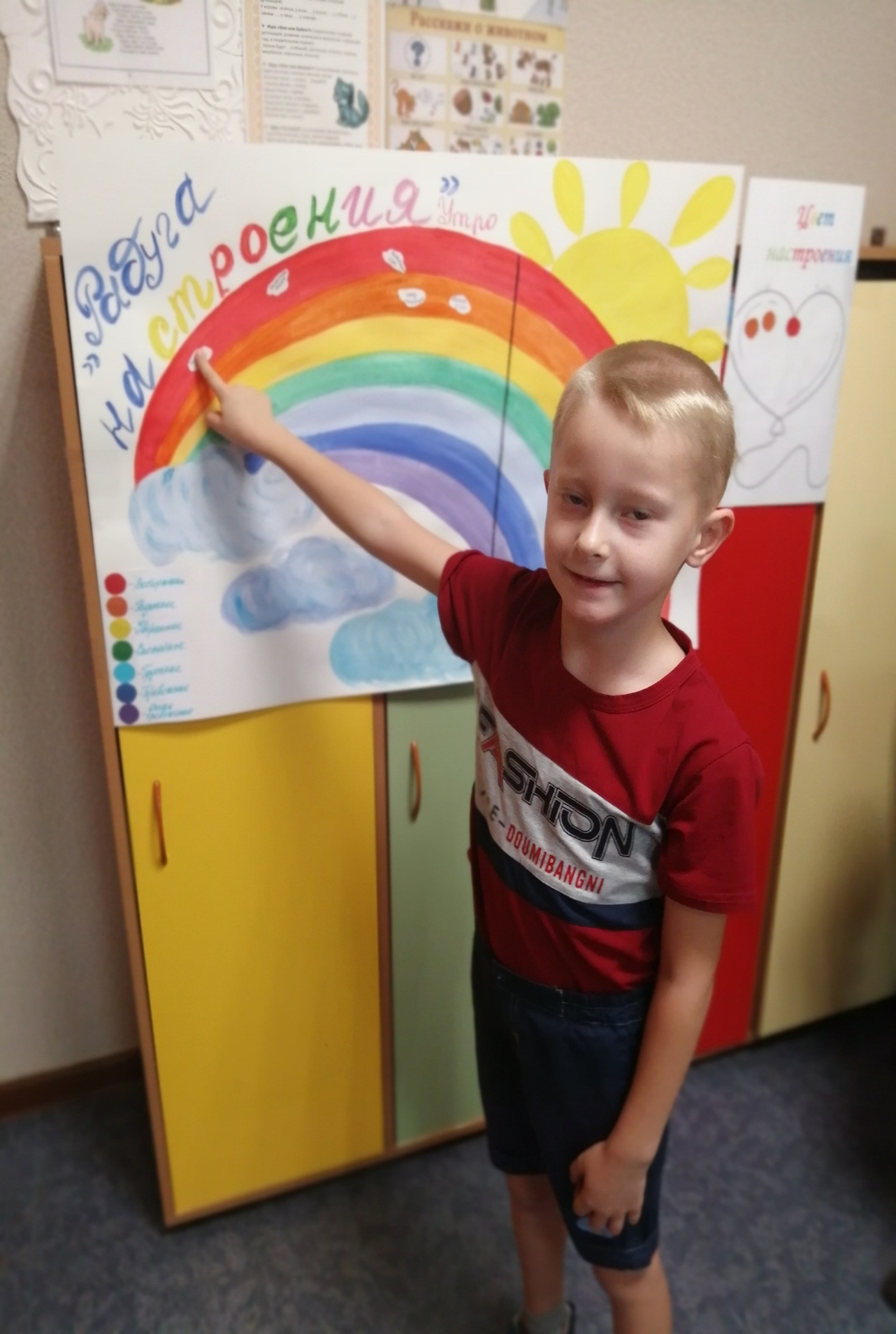 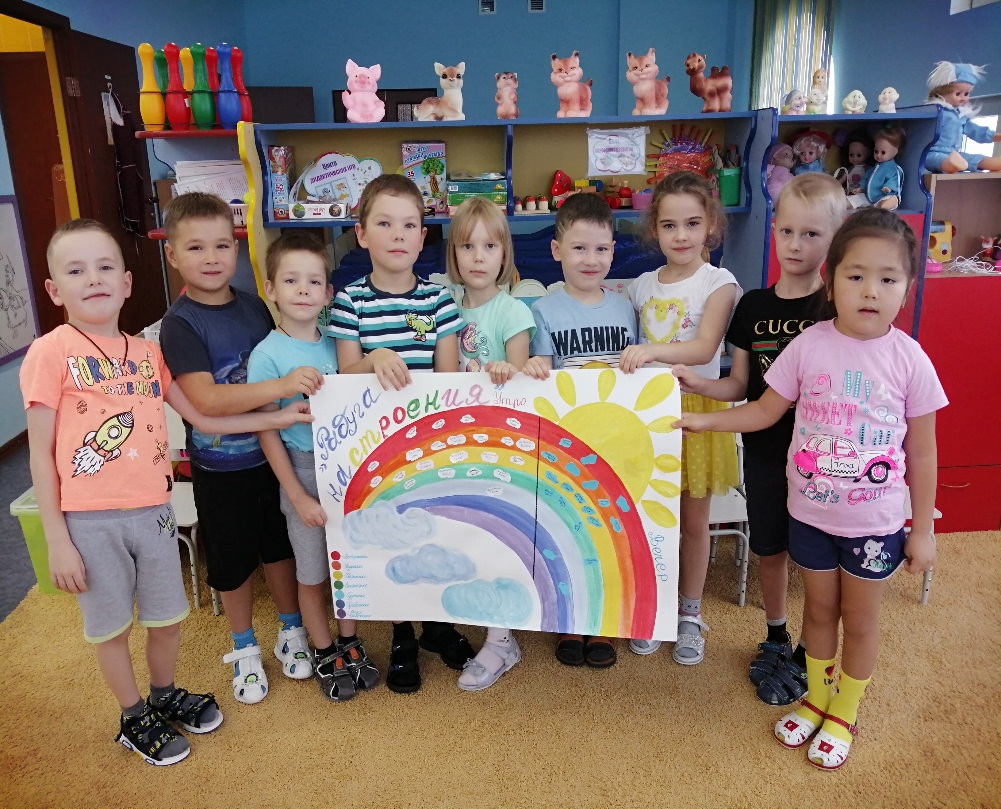 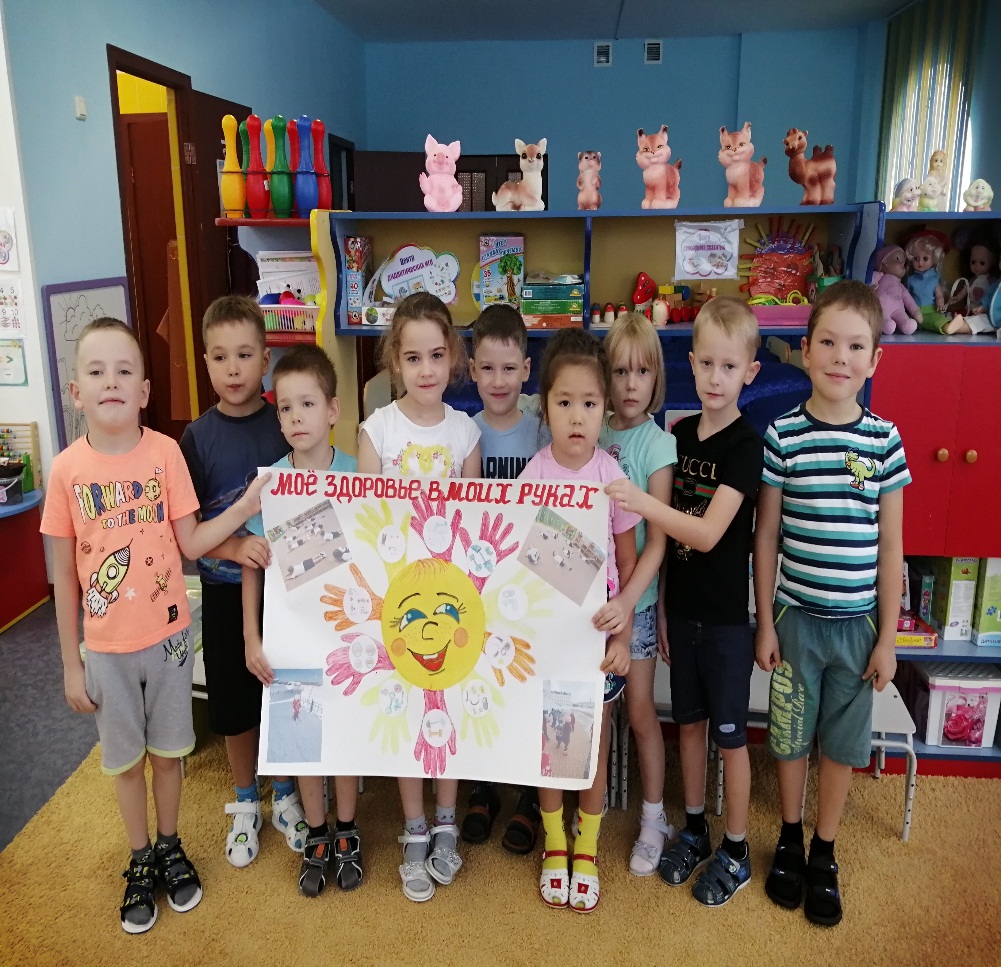 Работа с родителями: консультация, памятки, стенгазета.Акция: «Цвет настроения»
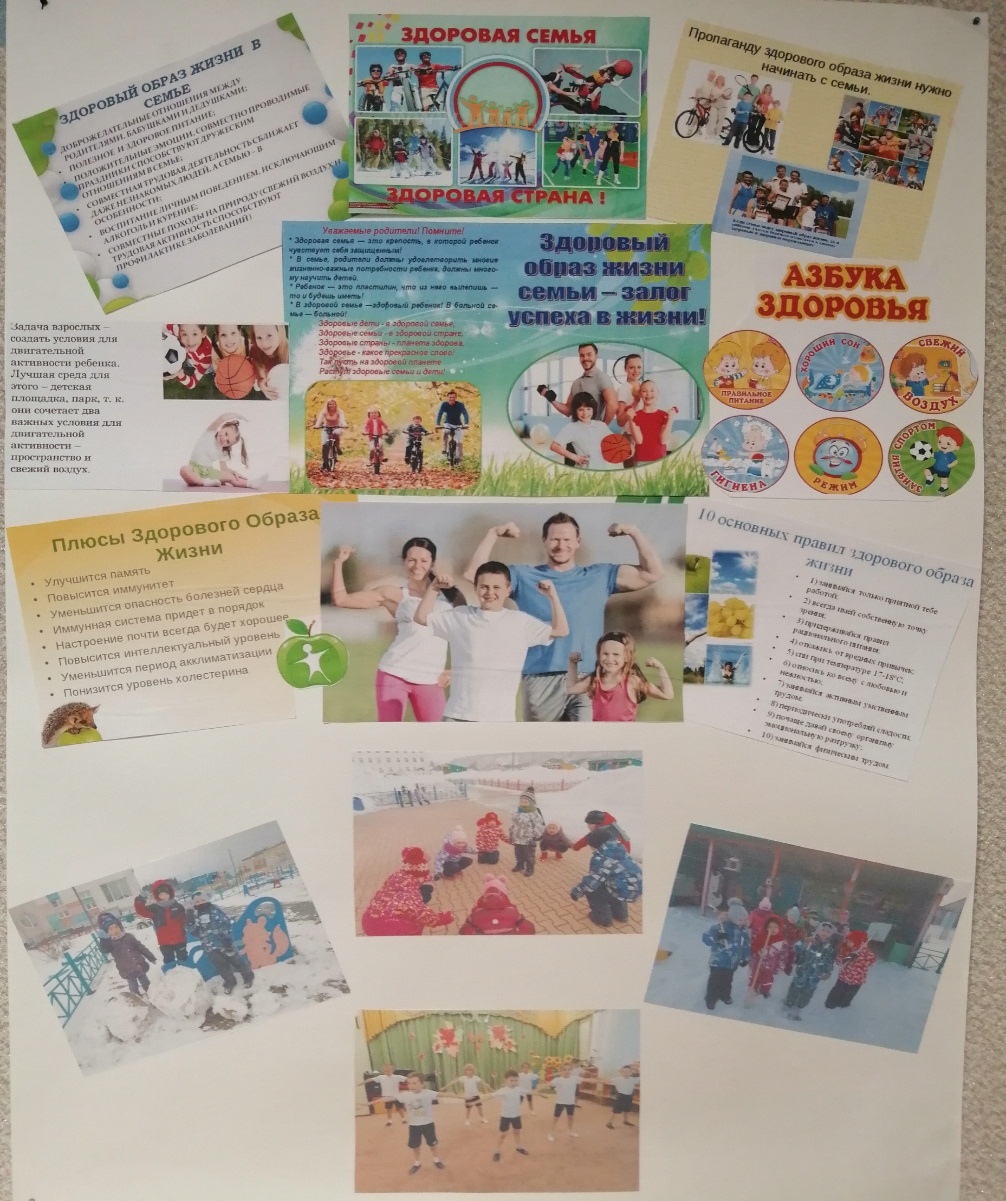 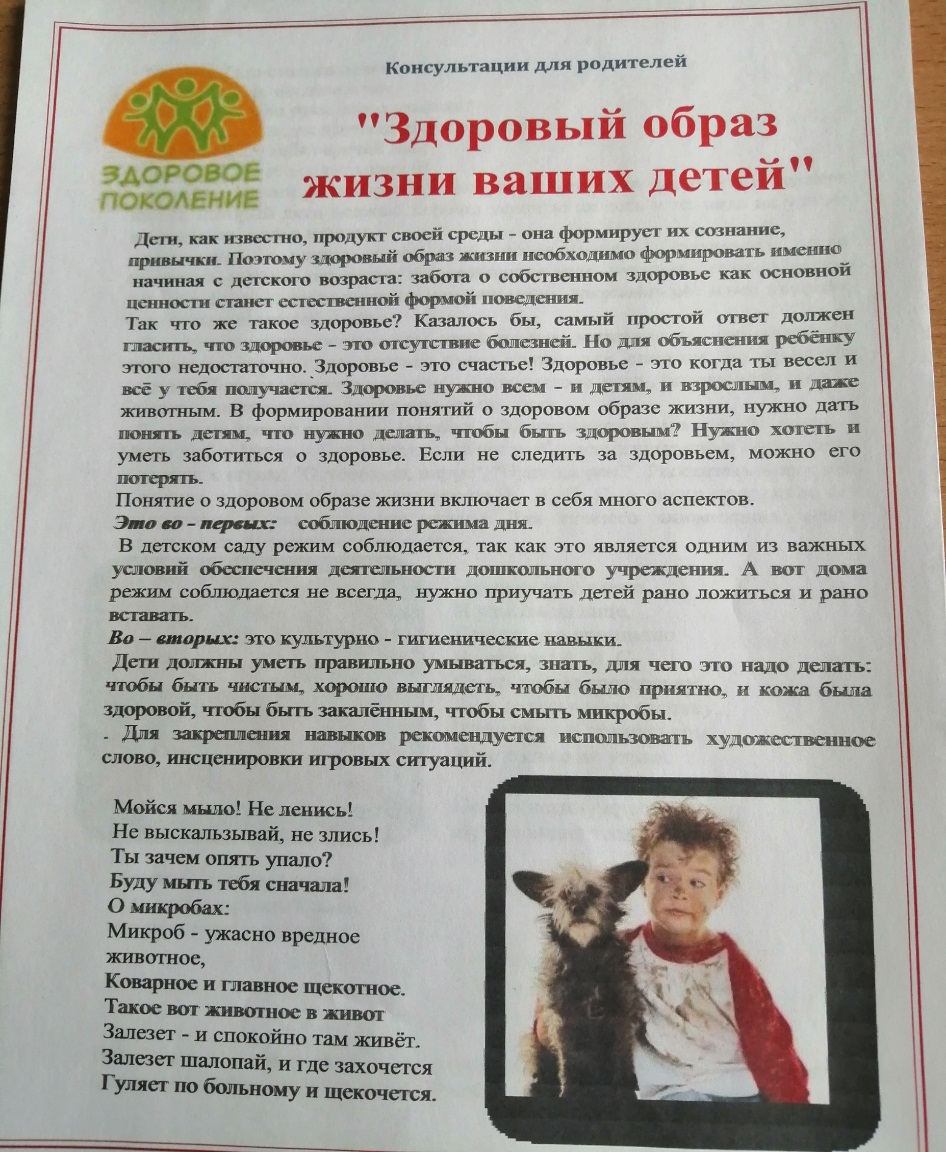 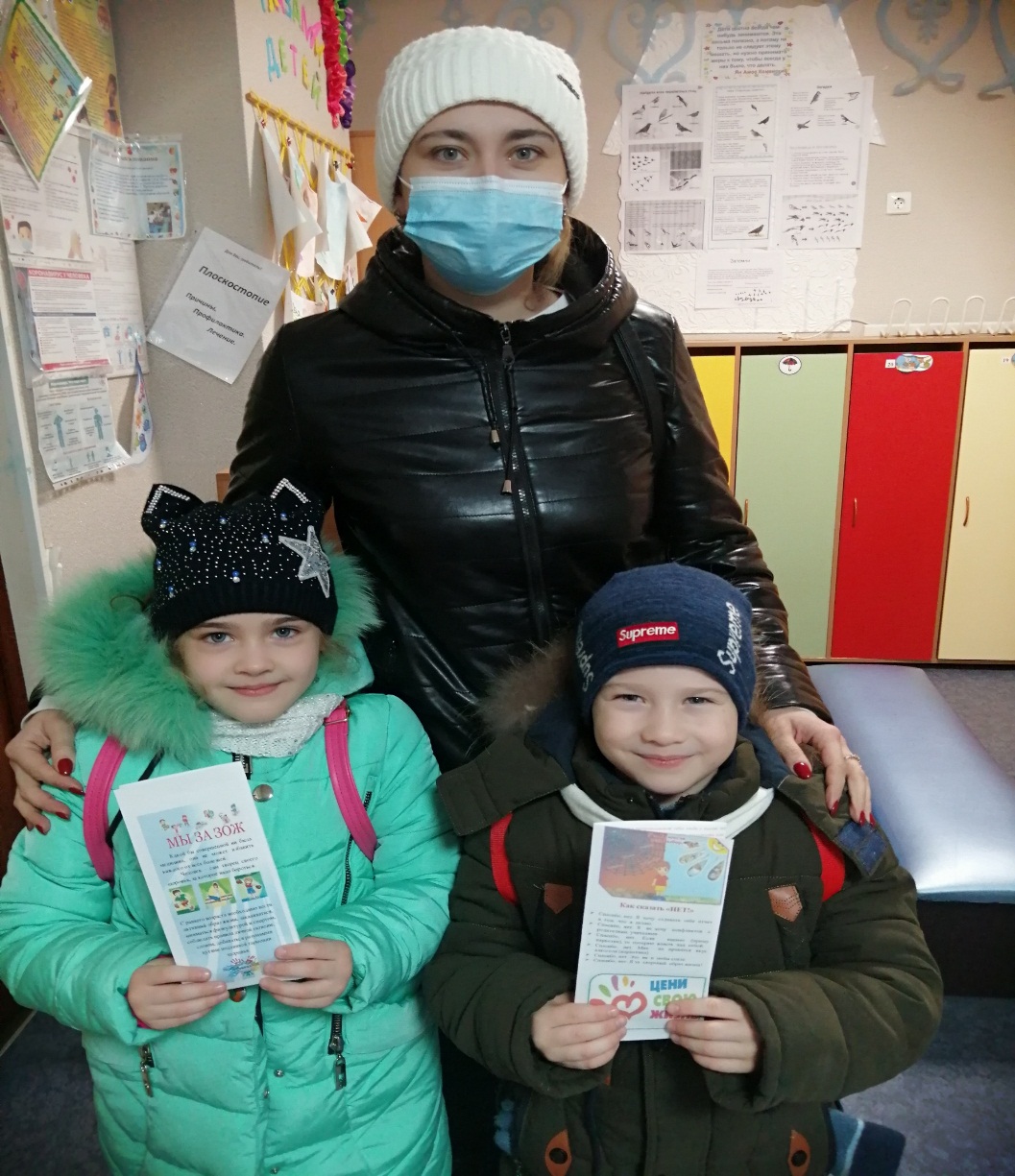 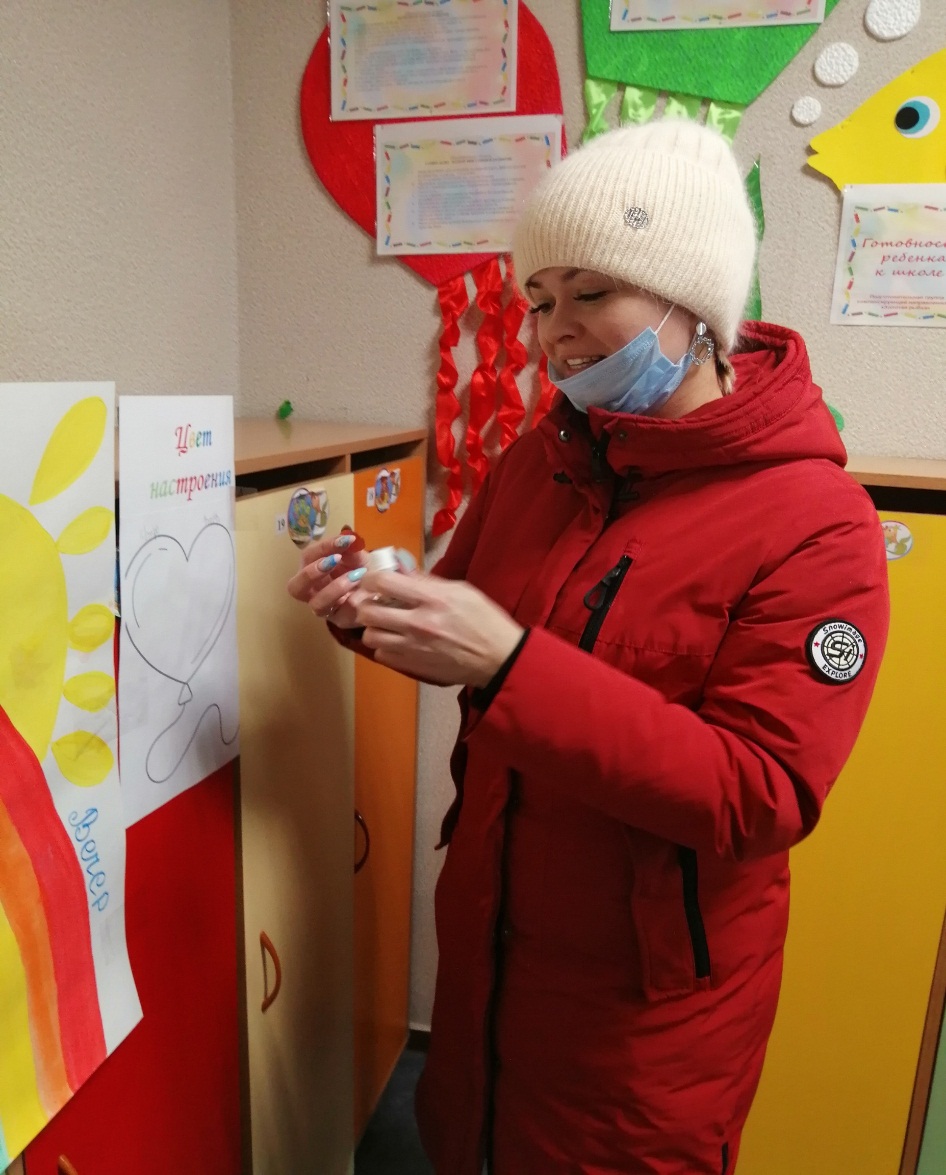 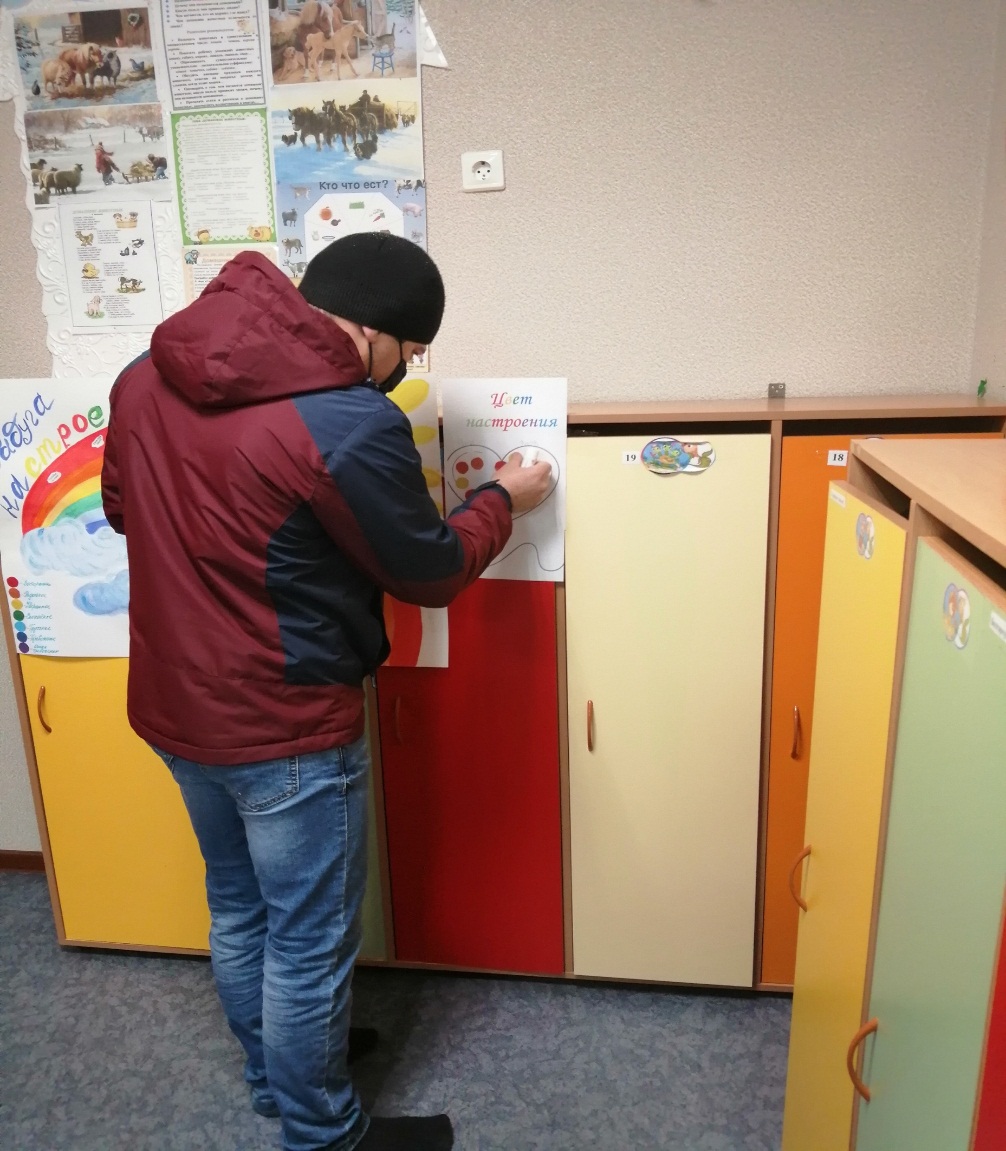 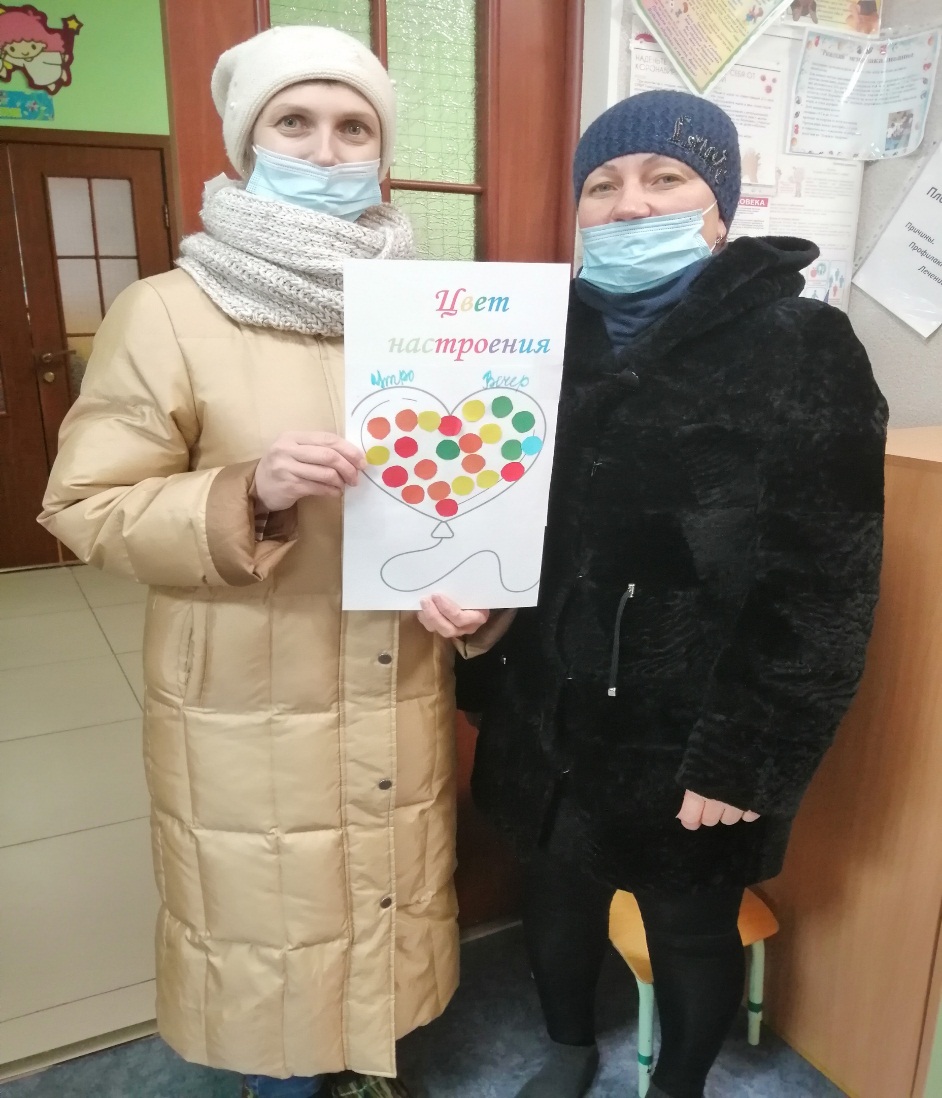 Спортивная семья
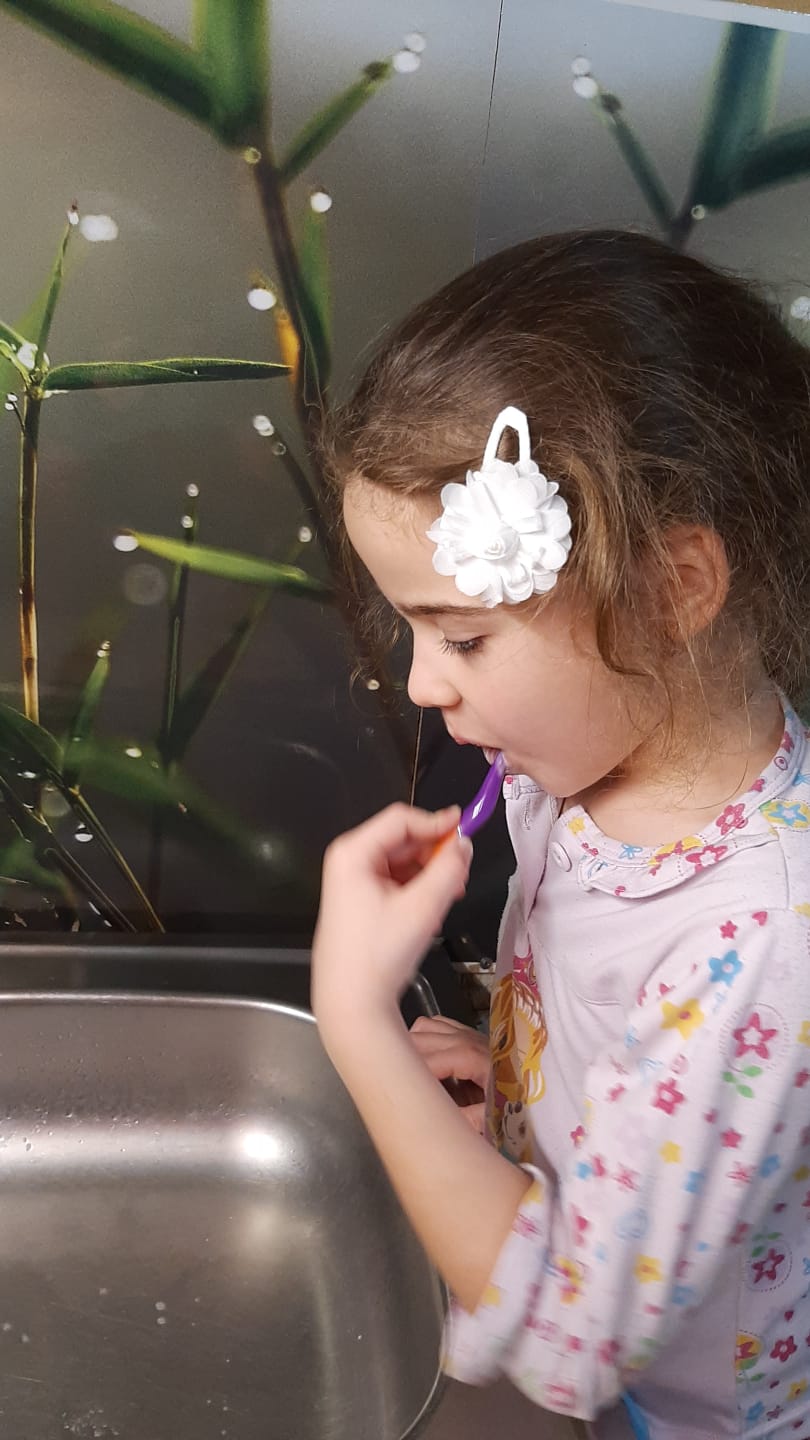 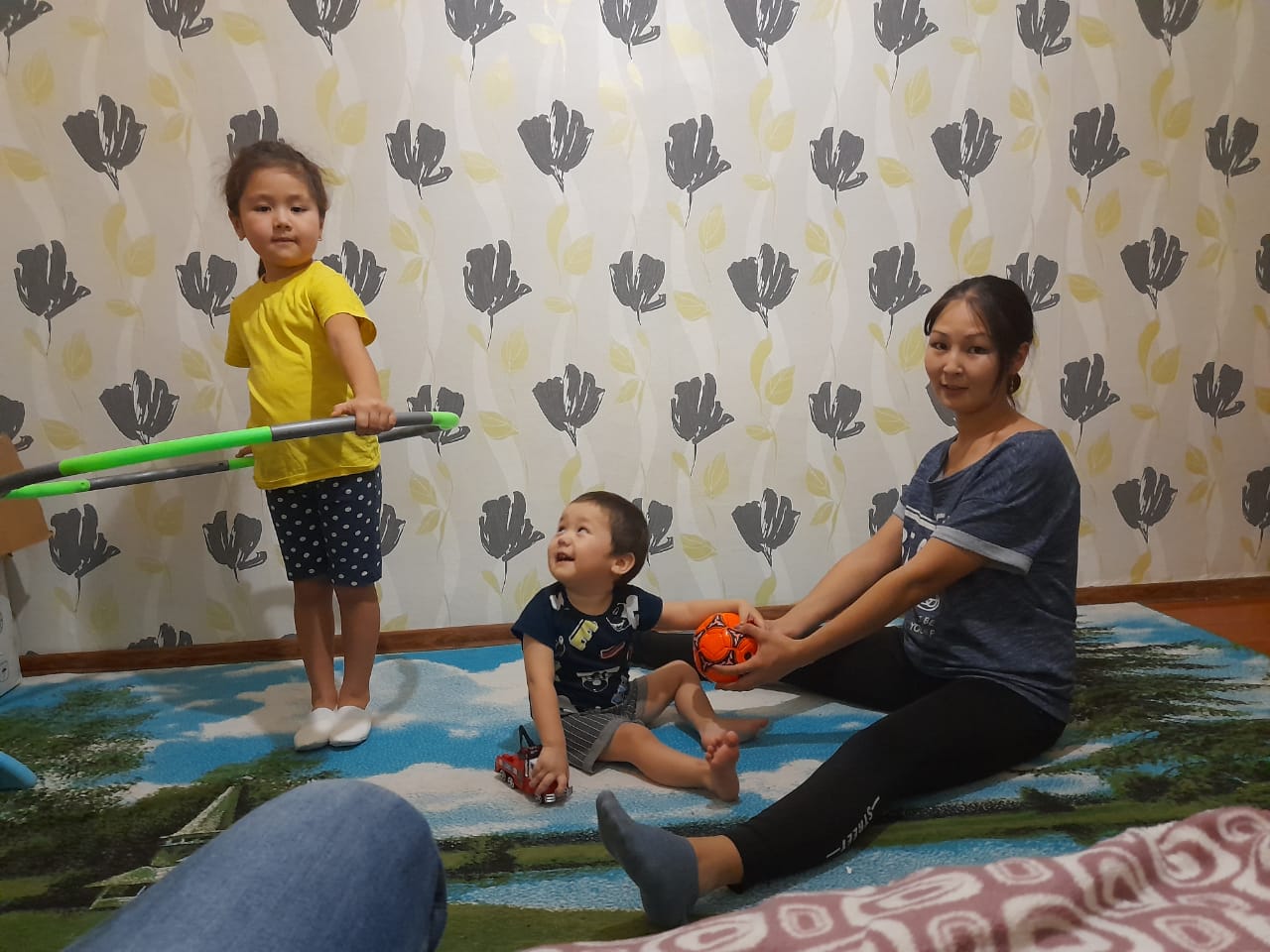 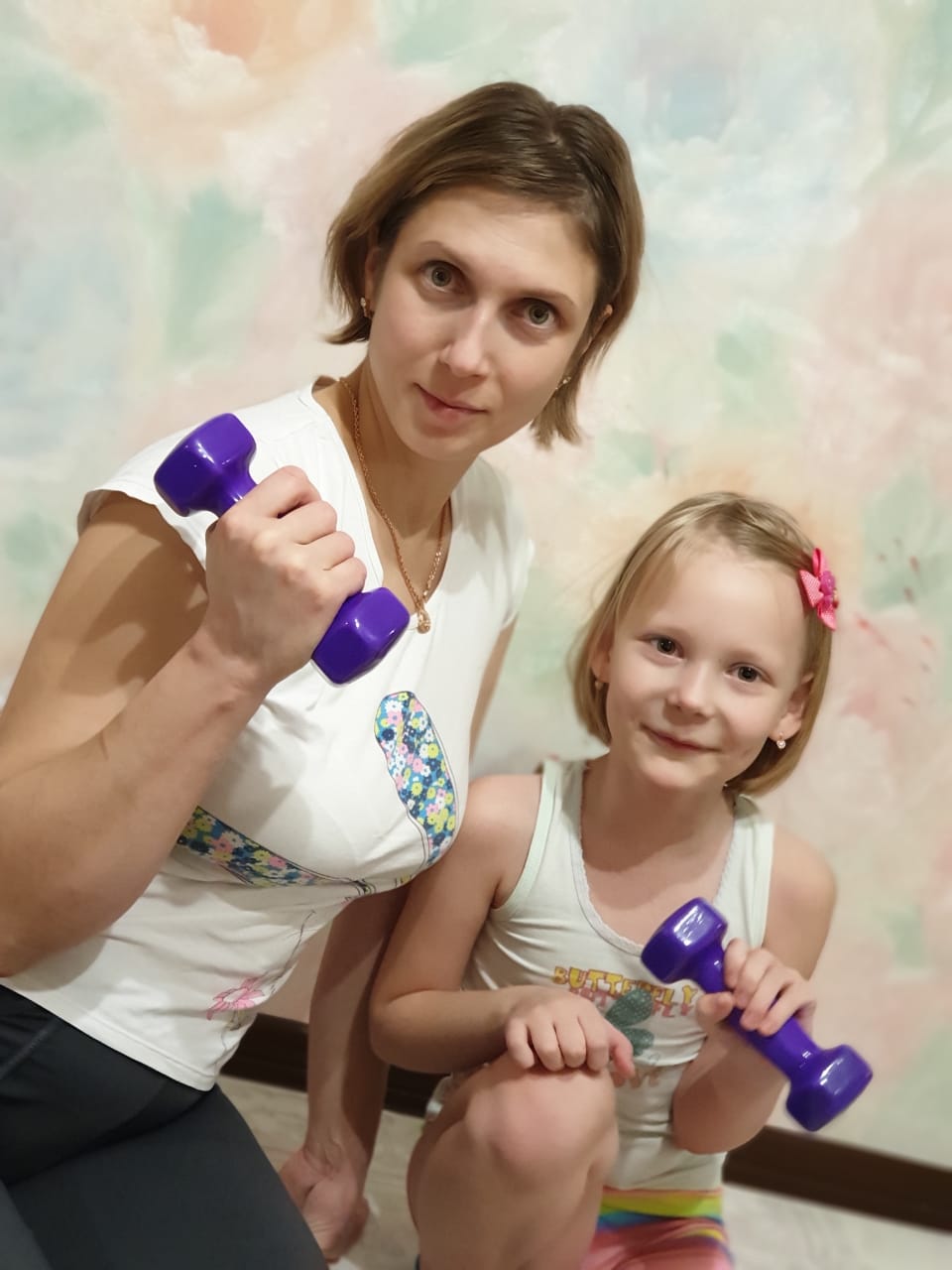 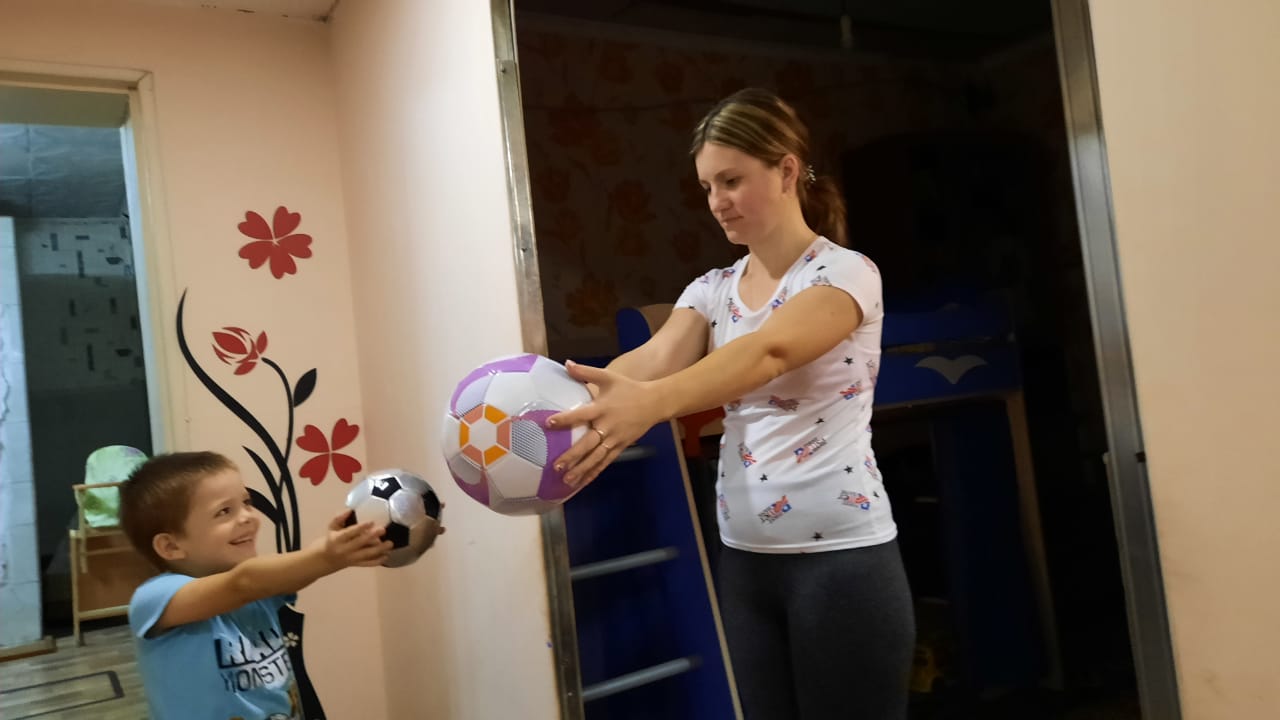 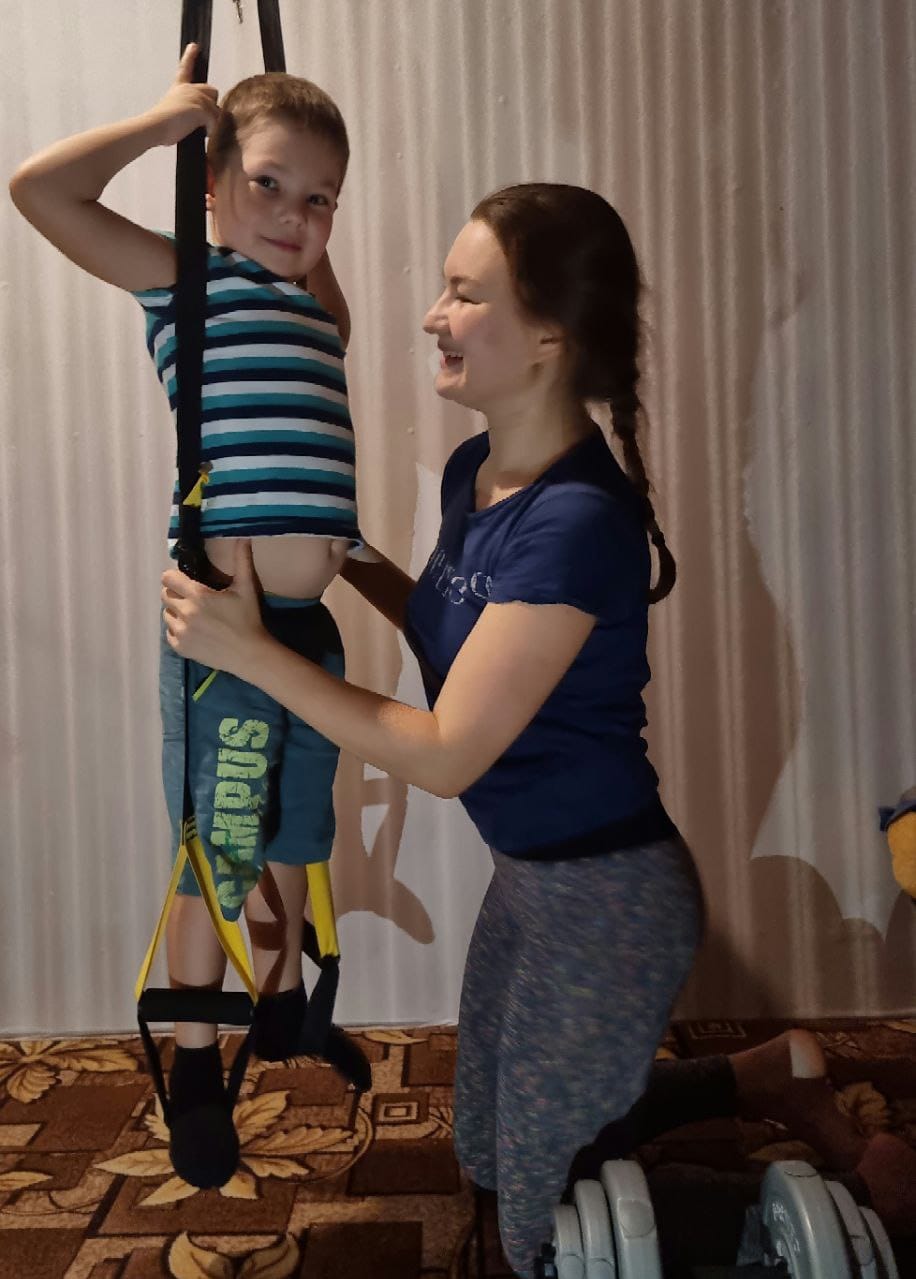 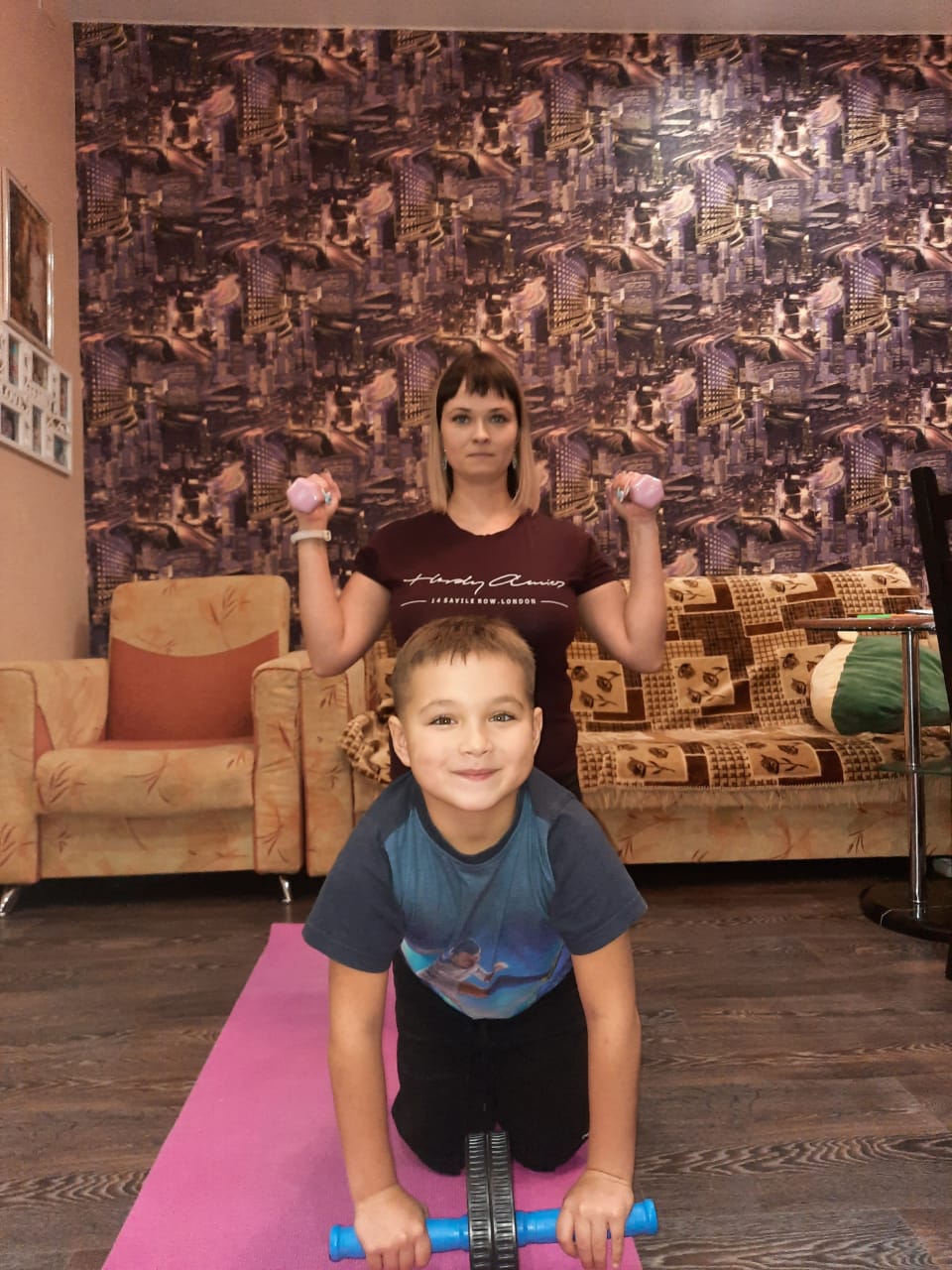 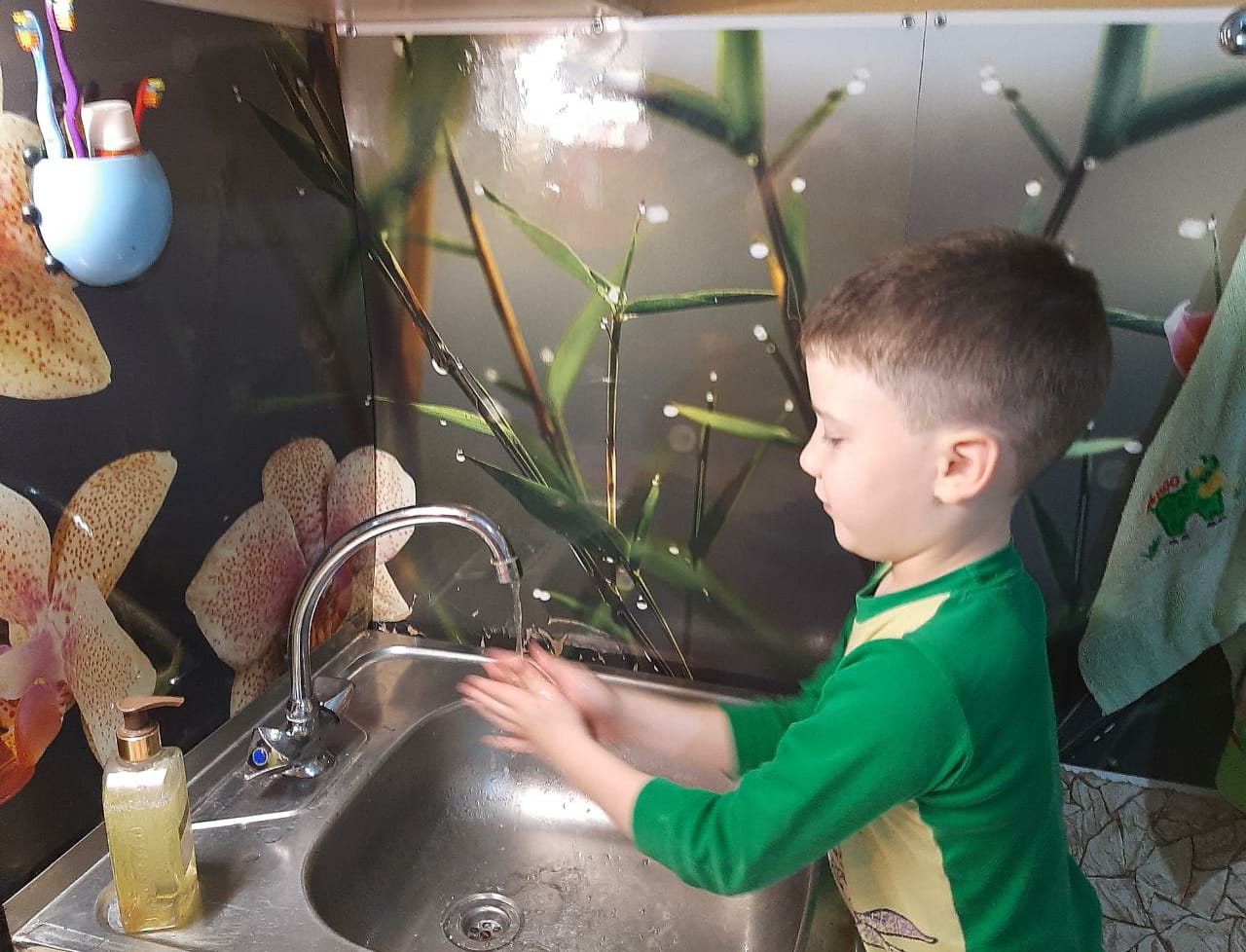 Мы за здоровый образ жизни!